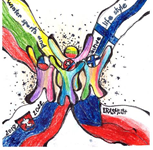 Winter sports and active lifestyle
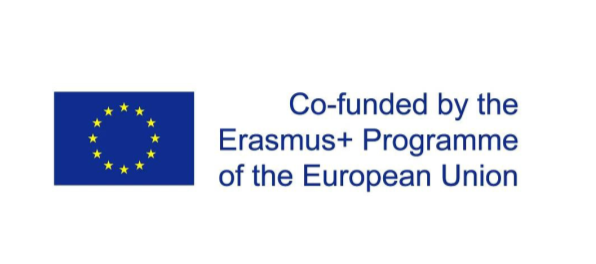 Finland
Presentation for Erasmus+ meeting at Raahe 5.9-9.9.2022
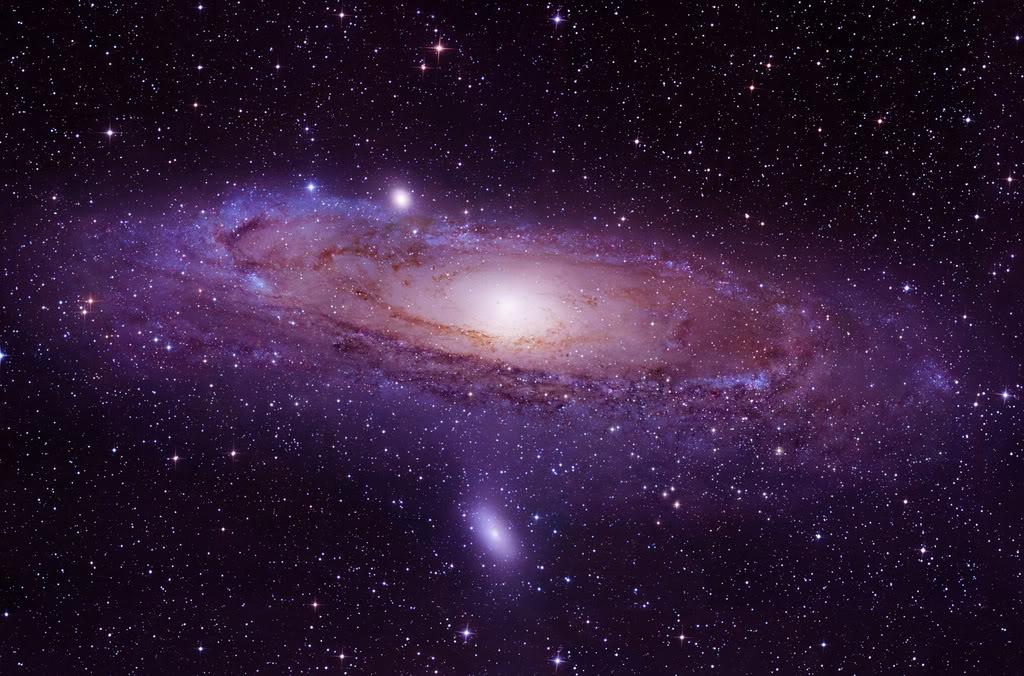 In our Universe…
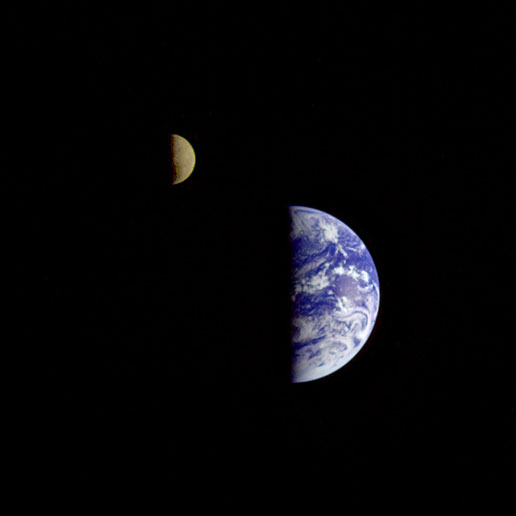 In a small solar system…
blue planet…
At continent of Europe…
sijaitsee 
Suomi,
Is located country: Finland
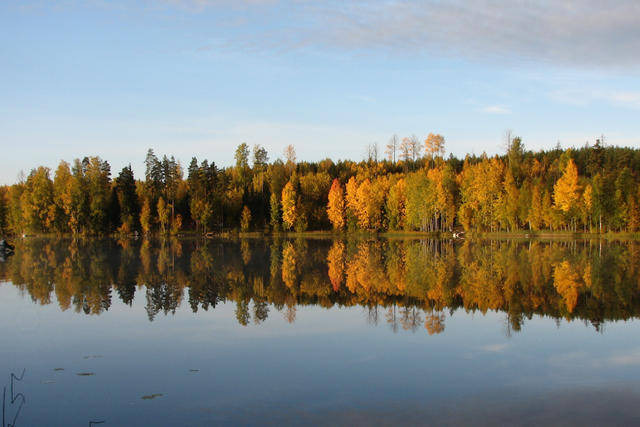 Finland is often called as land of thousands of lakes
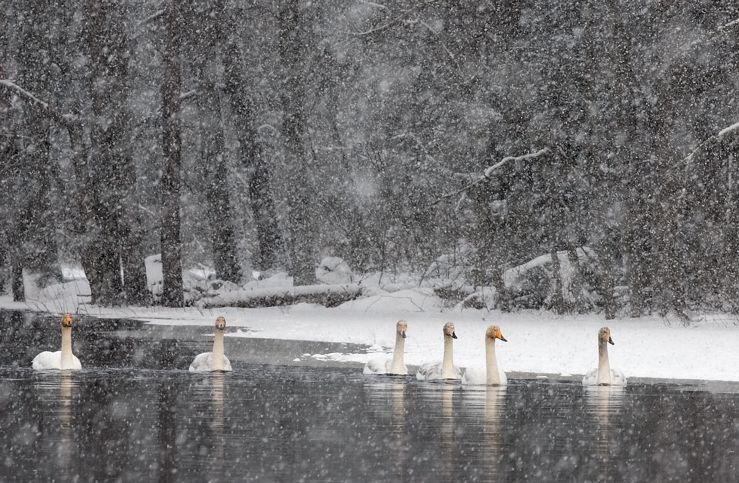 Actually there is 57 000 lakes that are larger than a hectare (10 000 m2)
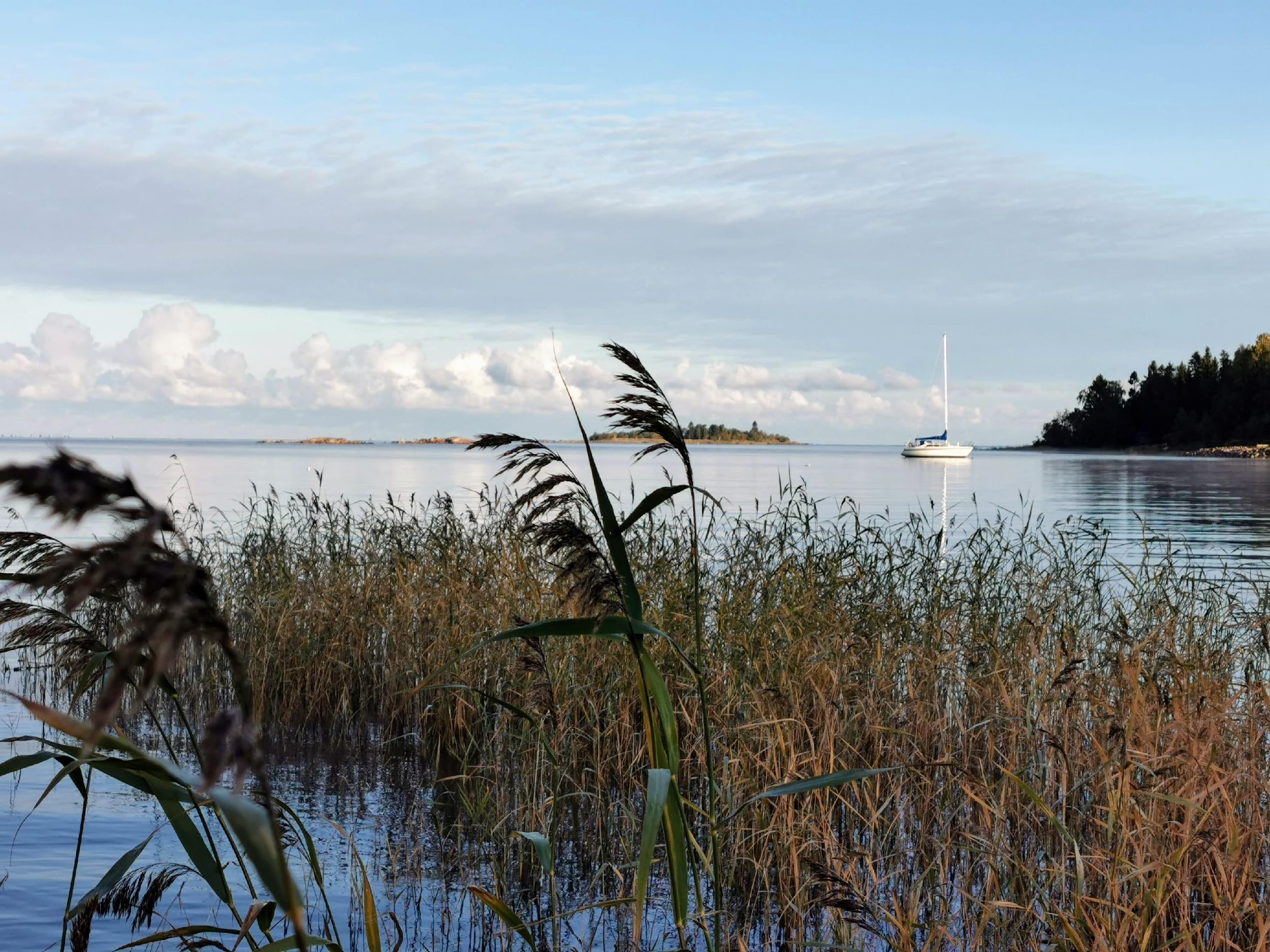 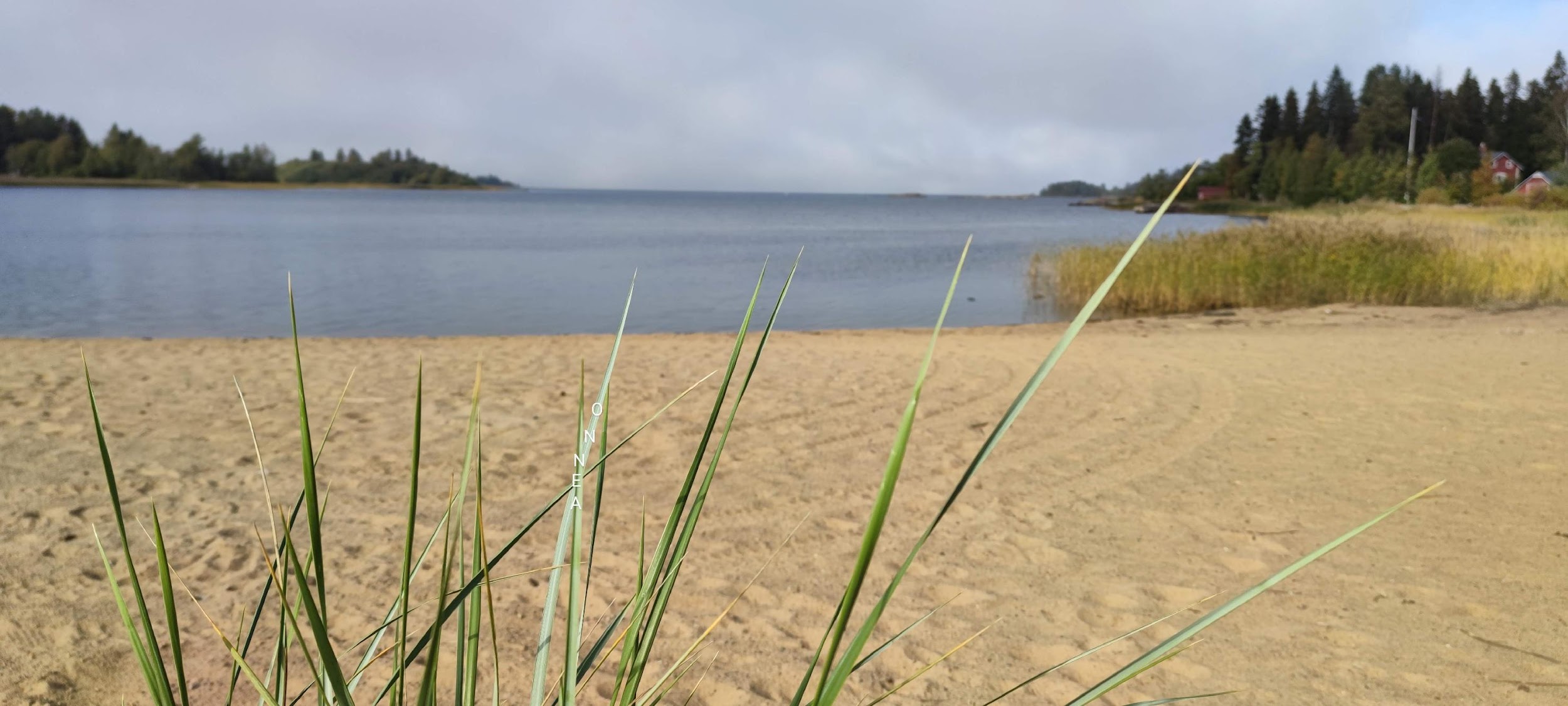 There is also beautiful coast and sea
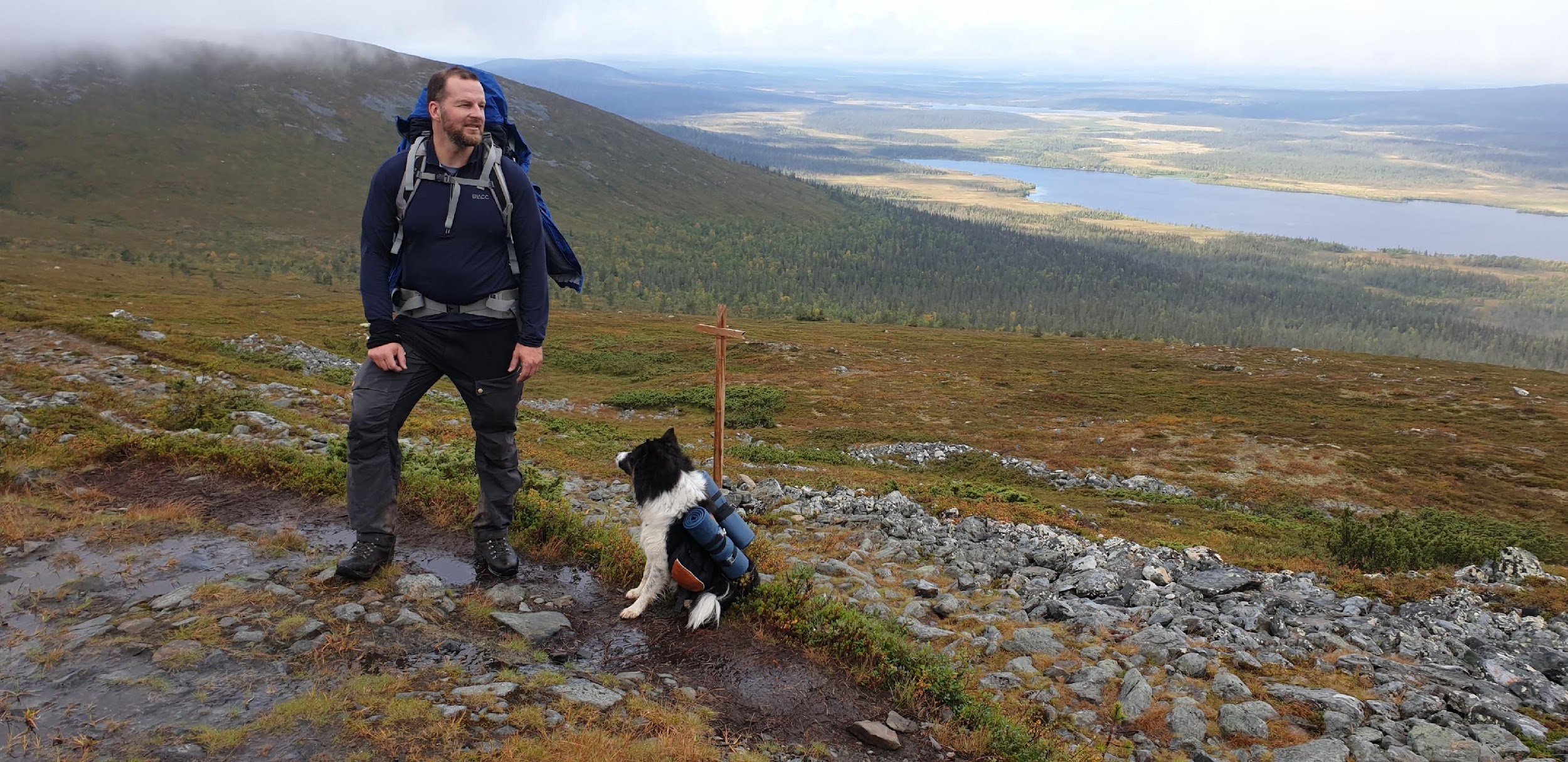 And arctic hills of Lapland with reindeers wandering freely around.
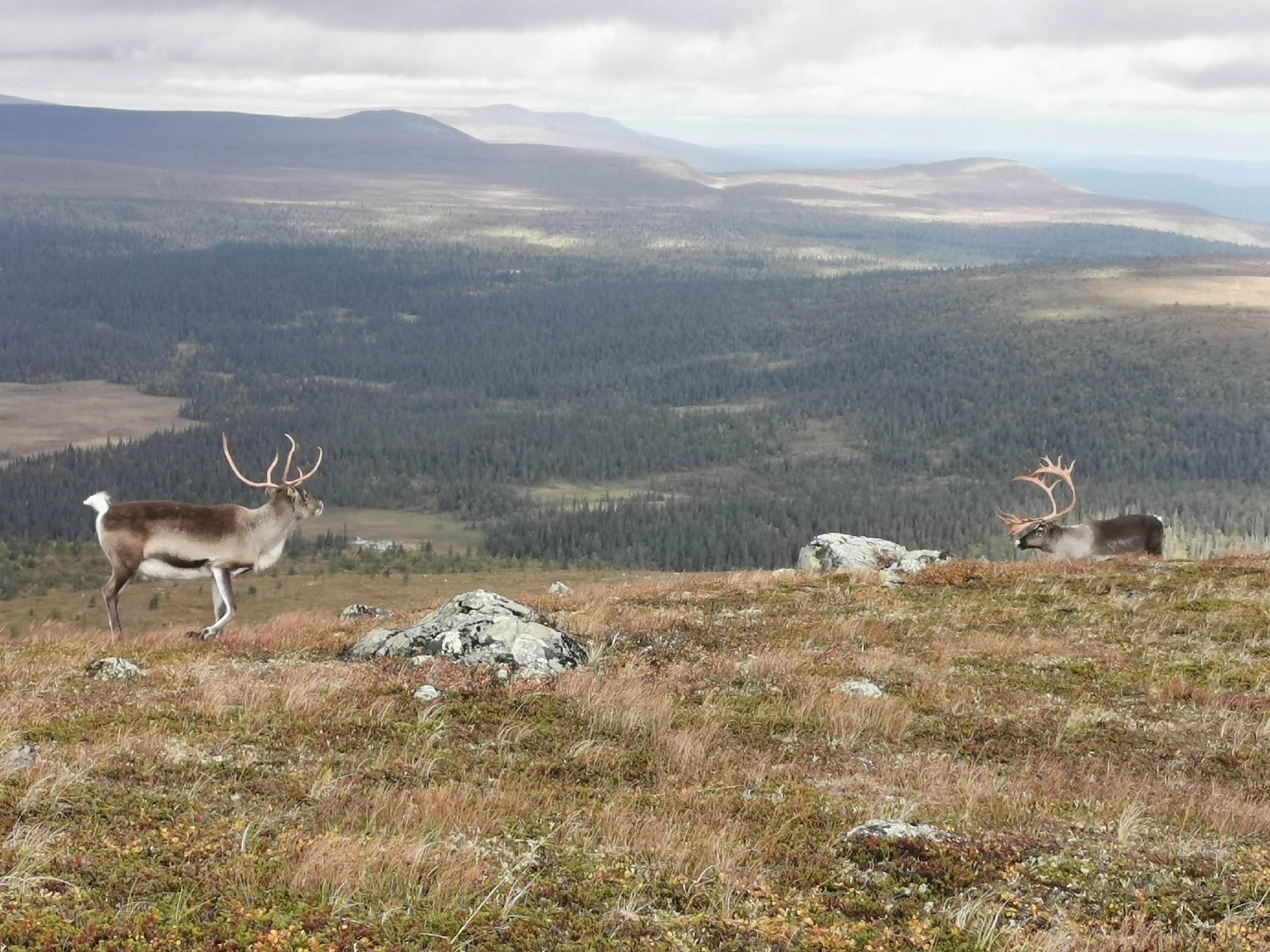 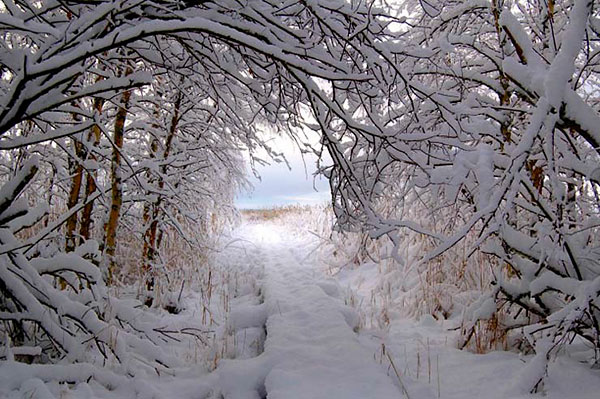 Winter lasts from November to April – so normally there is a lot of time for winter sports
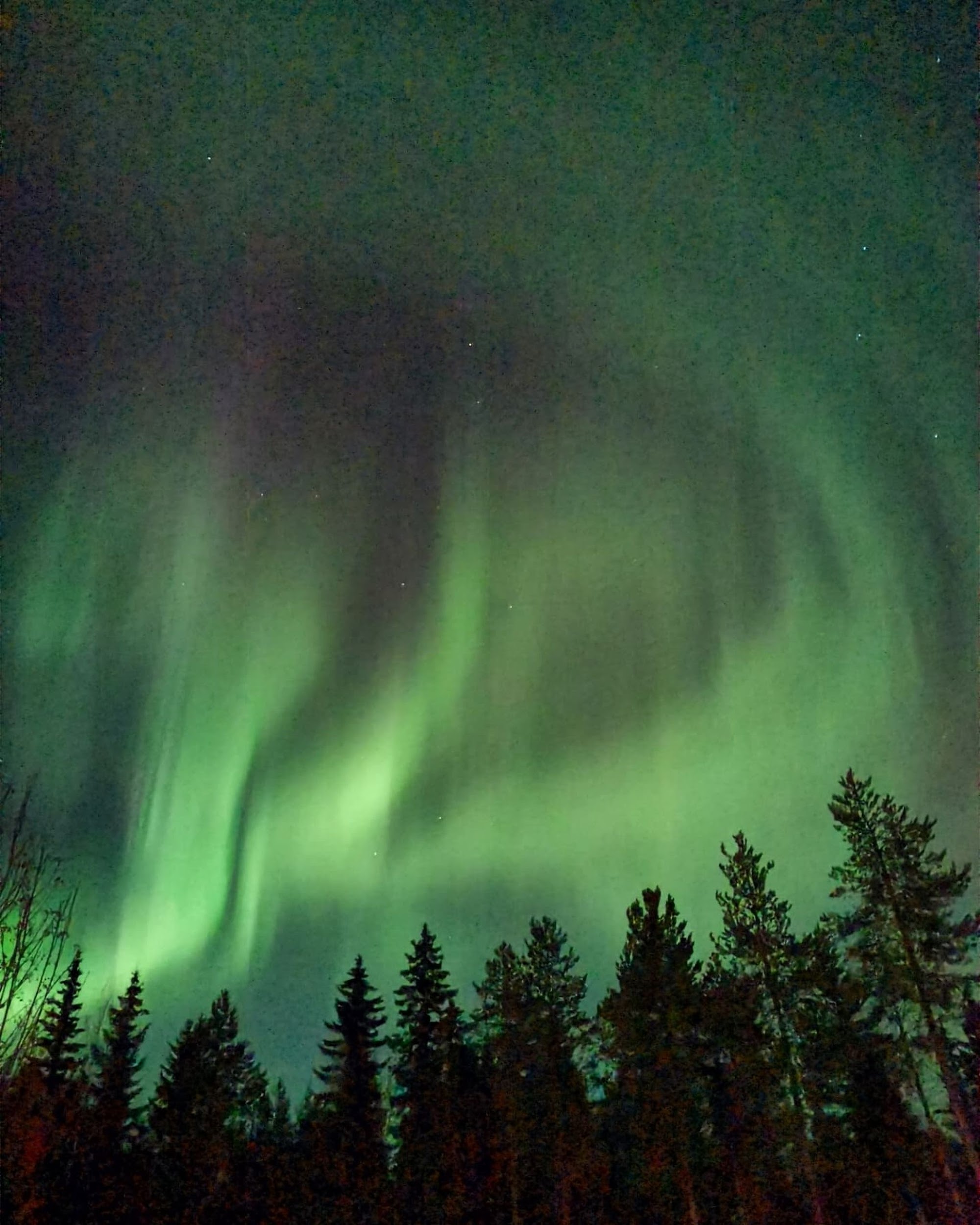 And to watch Northern lights
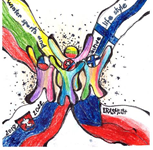 HISTORY
(very) short version history of Finland
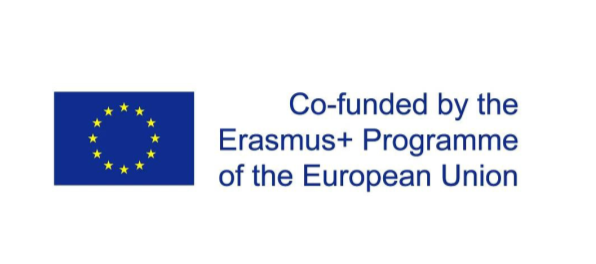 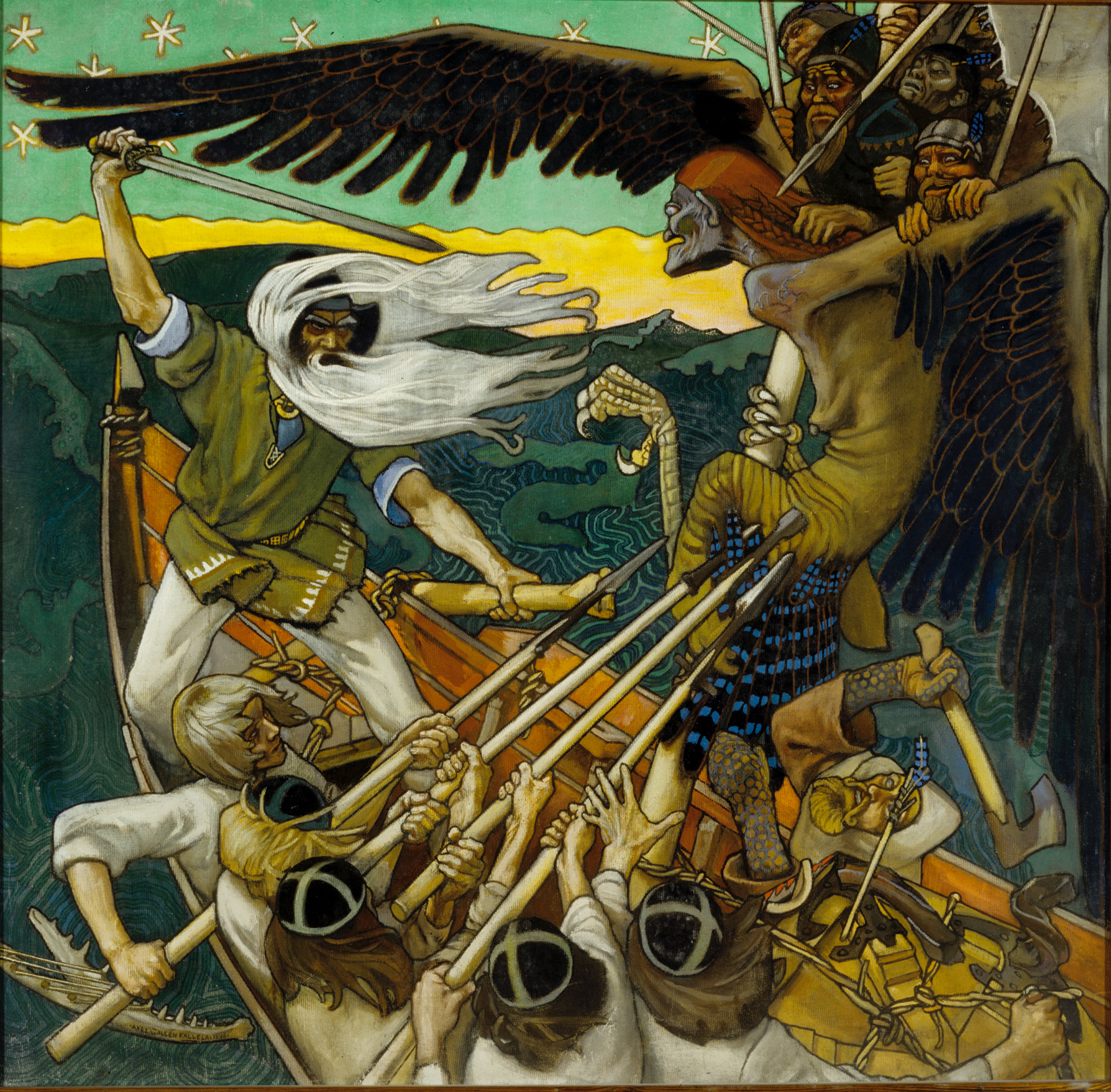 According to our national myth ”Kalevala”, world was created out of an egg mother of the egg was duck type bird called ”Sotka”.

Kalevala was founded at 19th century, when nationalism started to evoke in Finland.
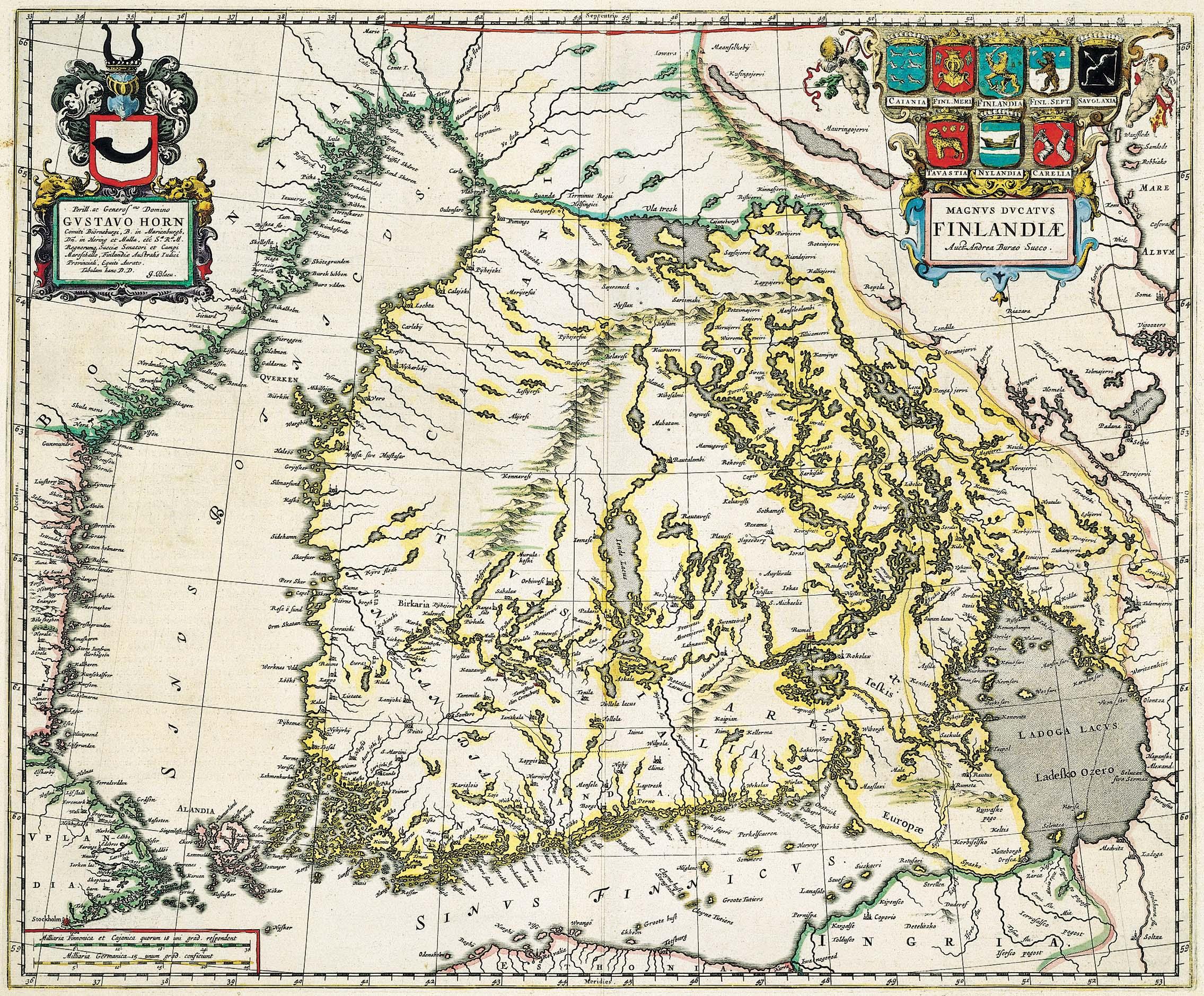 Finland has been “border country” between Sweden and Russia. 

Sweden governed Finland until year 1809.

Russia governed Finland until year 1917.
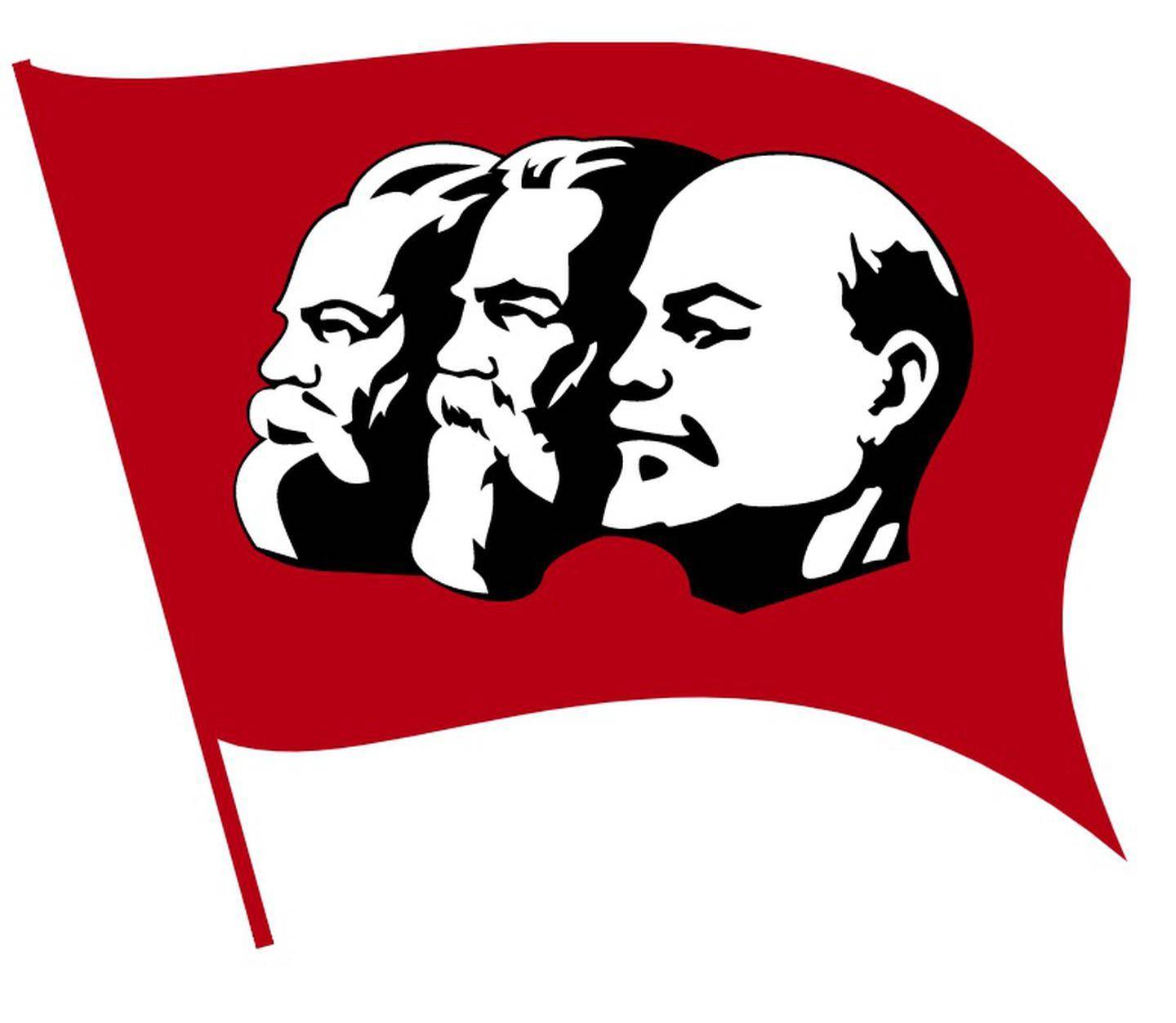 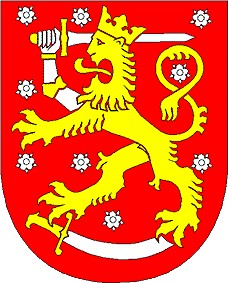 During the First World War and because of communist´s revolution at Russia, Finland got independence in year 1917

Lion and red color in Finland’s coat of arms reminds of Swedish kings.
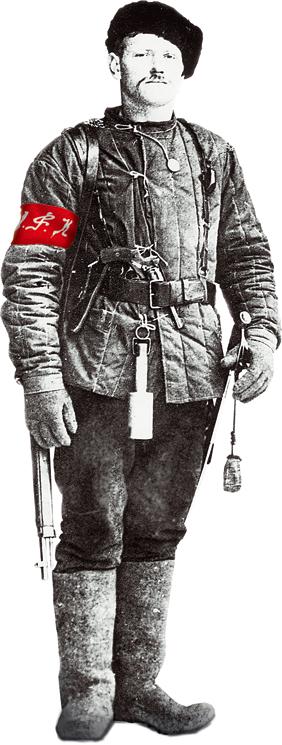 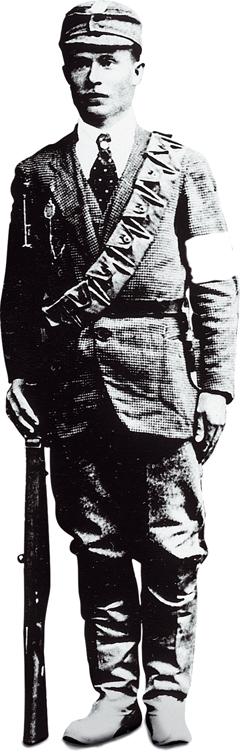 Communist revolution happened also in Finland. It caused a civil war 1918 between communist “red” and bourgeois “white” armies.
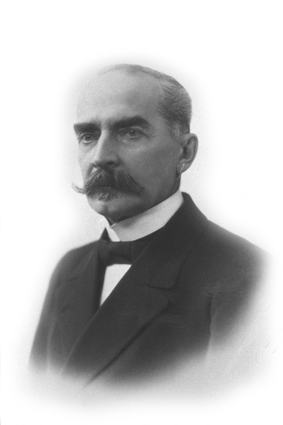 “White” army won and republic of Finland was founded. Our head of the state was now called president – not king or Tšar.

The blue-white flag reminds of christianity, blue color reminds of lakes and sky, but red color wasn´t wanted to flag. So white it is.
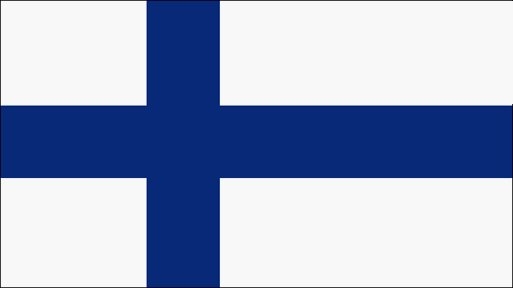 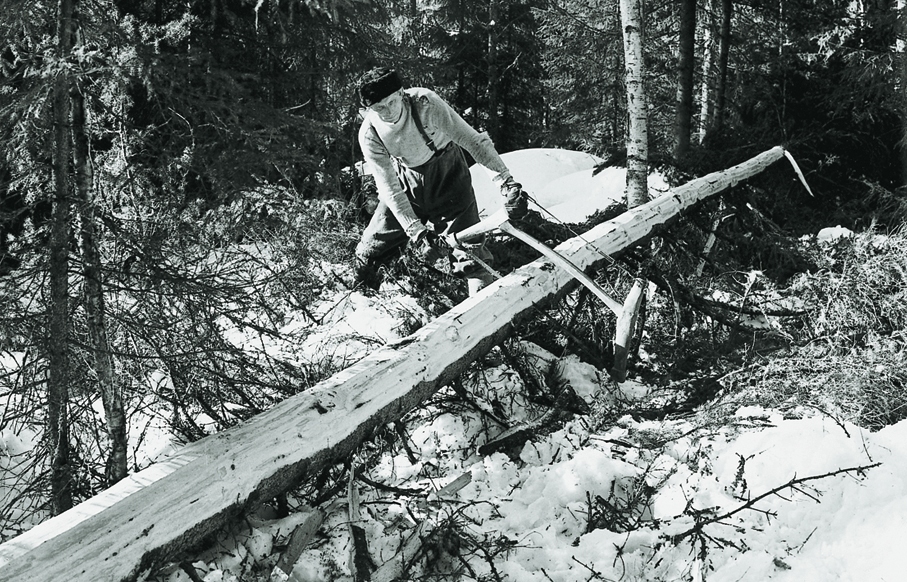 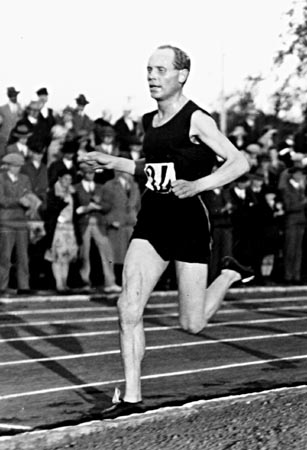 Young nation industrialized and specialized on wood products.

Finnish people were very proud of its athletes: Paavo Nurmi won 5 gold medals at Pariisi Olympics 1924.
In Second World War (1939-45) Finland fought twice against the Soviet Union and lost eastern parts of its country
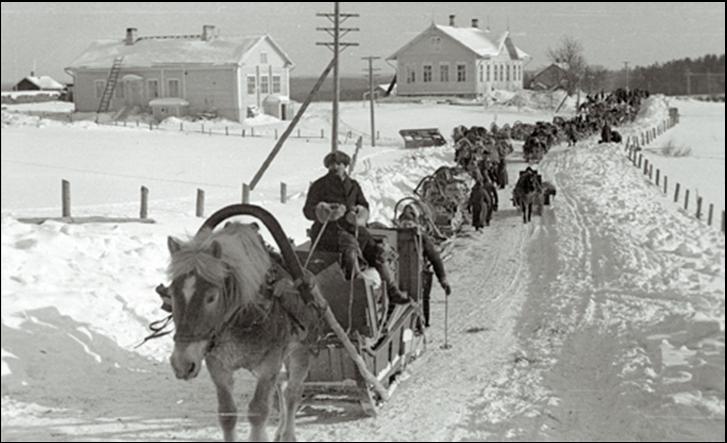 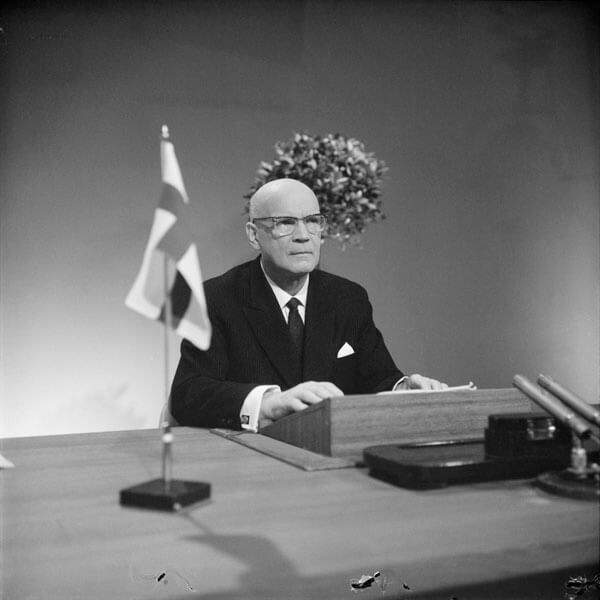 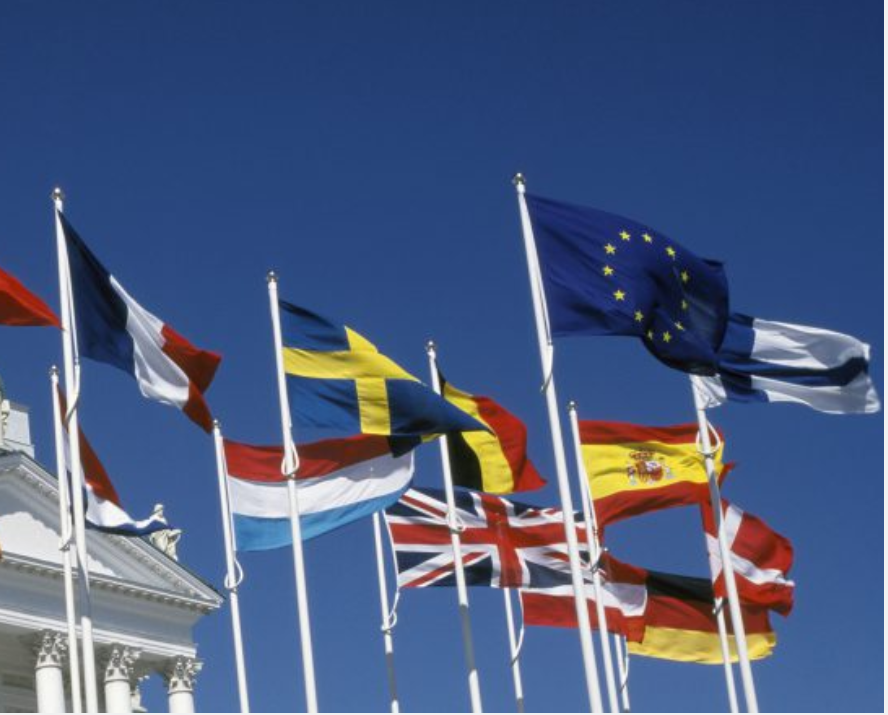 During the cold war era Finland tried to have good relationships with Soviet Union. 

Soon after Soviet Union collapsed Finland joined EU in year 1995.
In 2022 Finland is choosing western co-operation.

After Russia attacked Ukraine, Finland delivered application for NATO-membership together with Sweden.
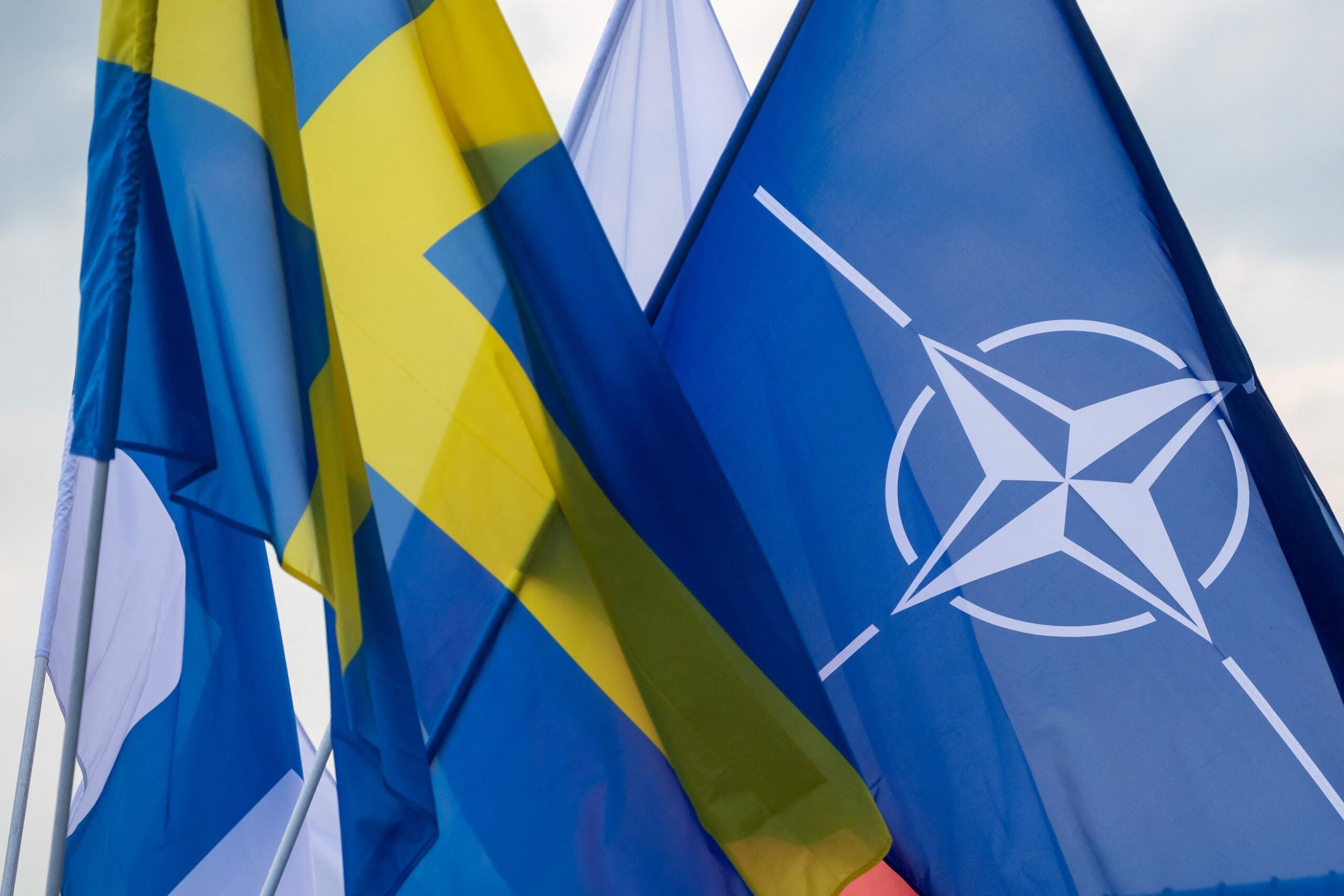 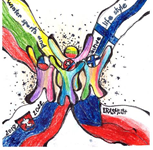 Few words about 
FAUNA AND FLORA
in Finland
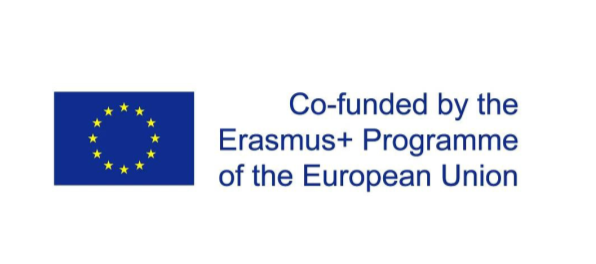 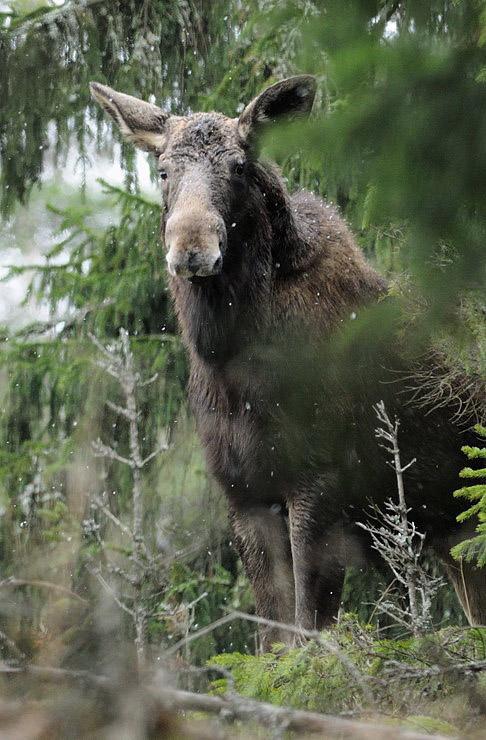 Moose. ”Hirvi”. Largest animal in Finland and quite common in forests. Over 2 meters high and can weight 800 kilos. Huge. (lat. Alces Alces)
Swan. “Joutsen”. National bird of Finland, (lat. Cygnus cygnus)
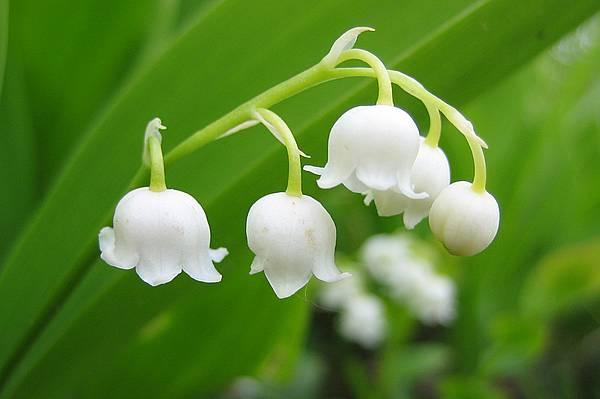 Lily-of-the-valley. “Kielo”. National flower of Finland. (lat. Convallaria majalis)
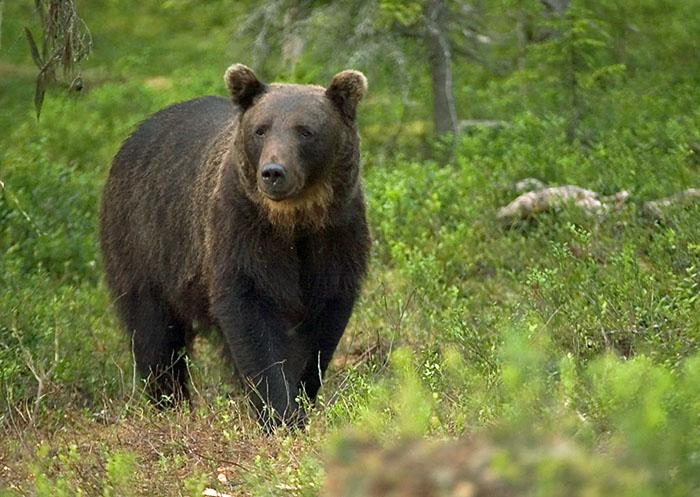 Brown bear. “Karhu”. National animal of Finland. (lat. Ursus arctos)
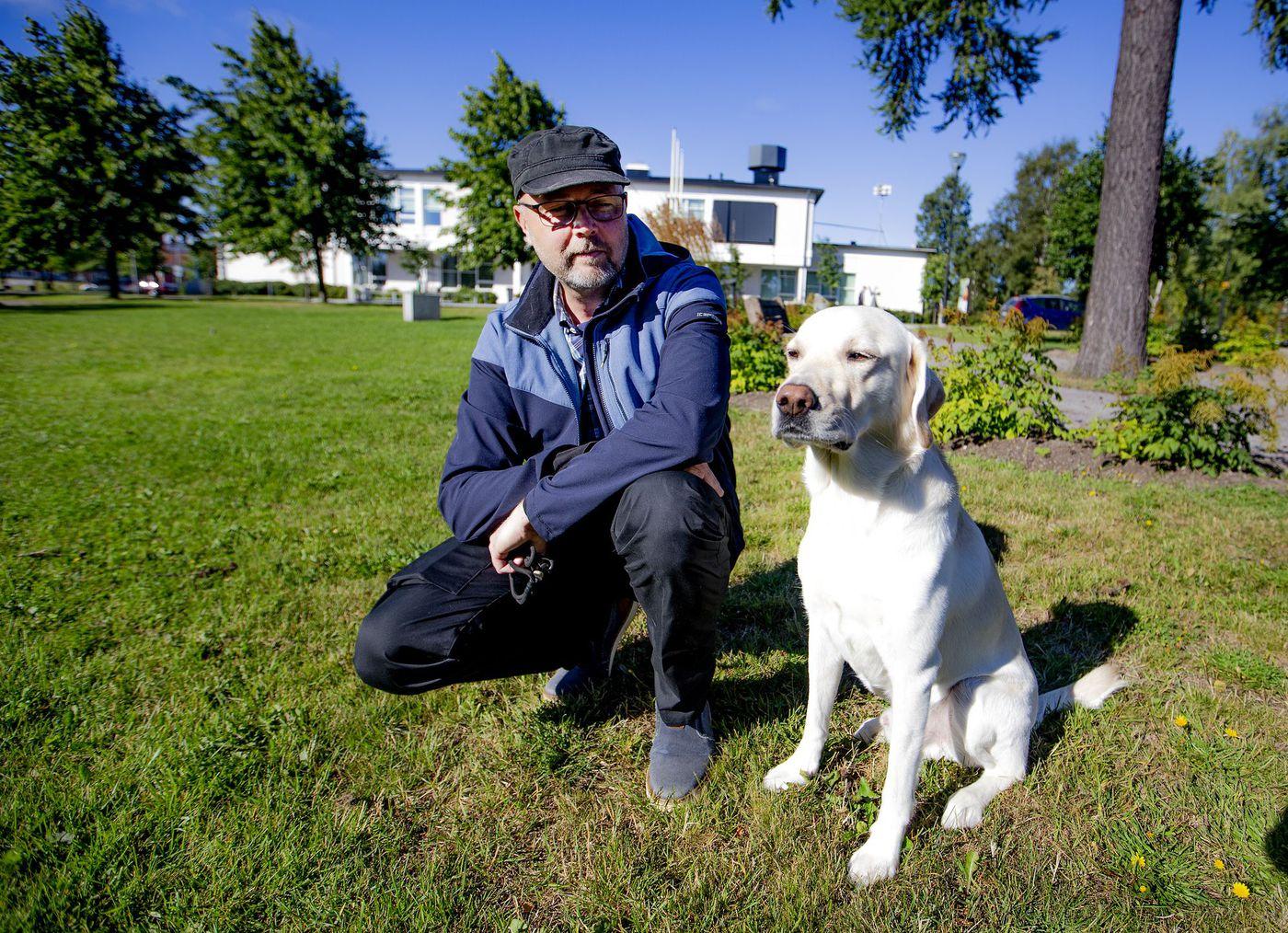 Labradorian retriever ”Viljo”. Very good working dog and inseparable company of  mr. Heikki Peltoniemi.
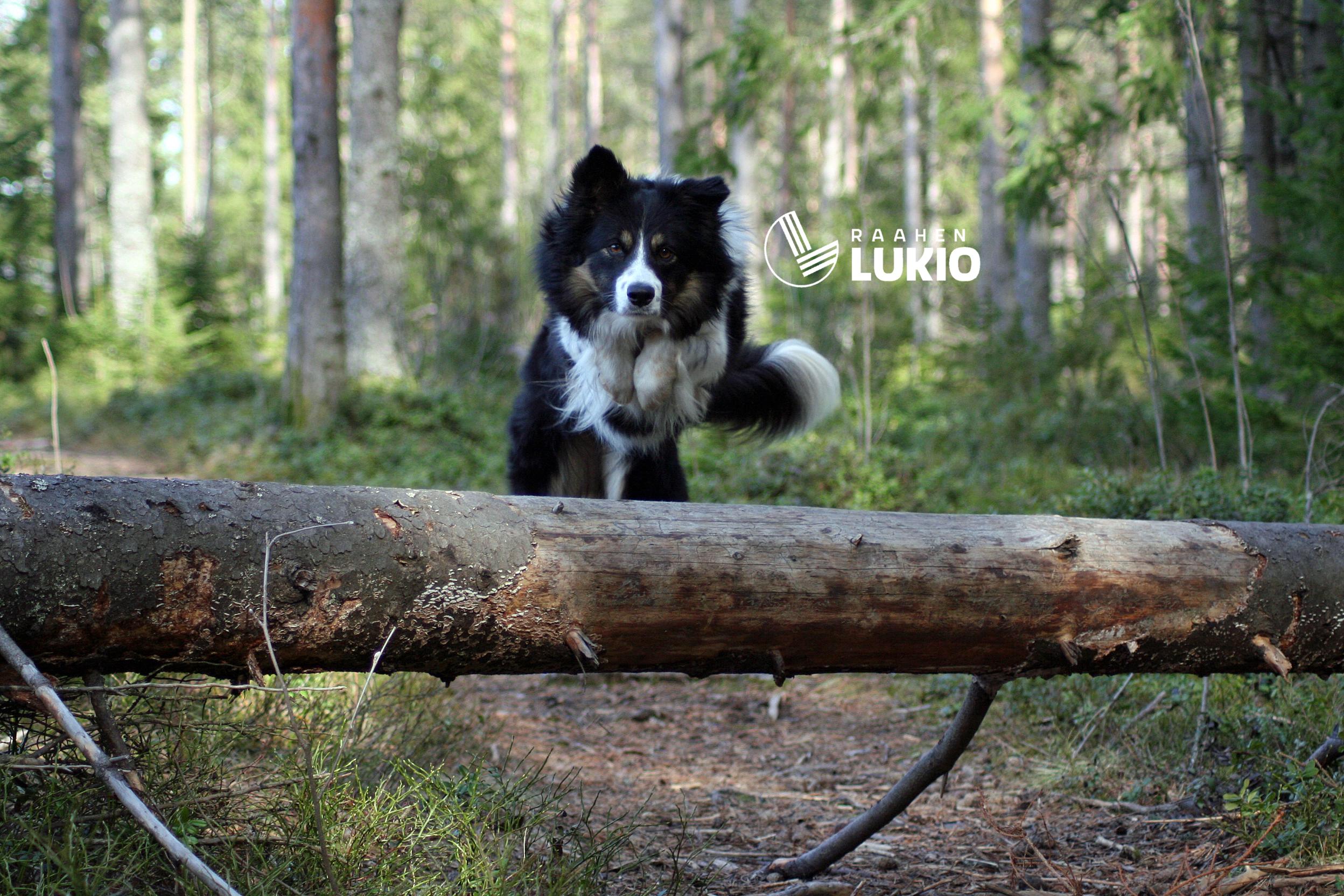 Bordercollie ”Sumu”. 

Bordercollie is considered world´s smartest dog breed. 

Sumu is also working as official trademark of history classes of Raahen lukio school.


Sumu can retrieve Labradorian retriever or Labradorian retriever´s owner when they are lost.
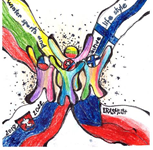 City of
RAAHE
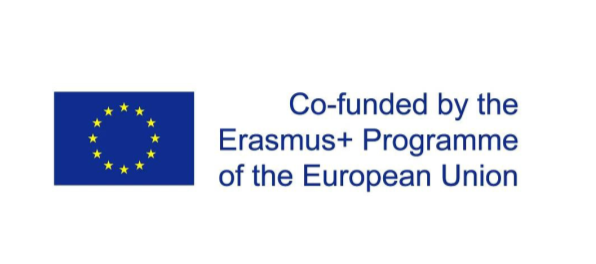 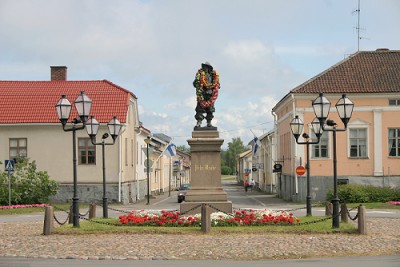 Swedish governor Pehr Brahe founded Raahe in 1649. His statue can be found at Pekkatori.
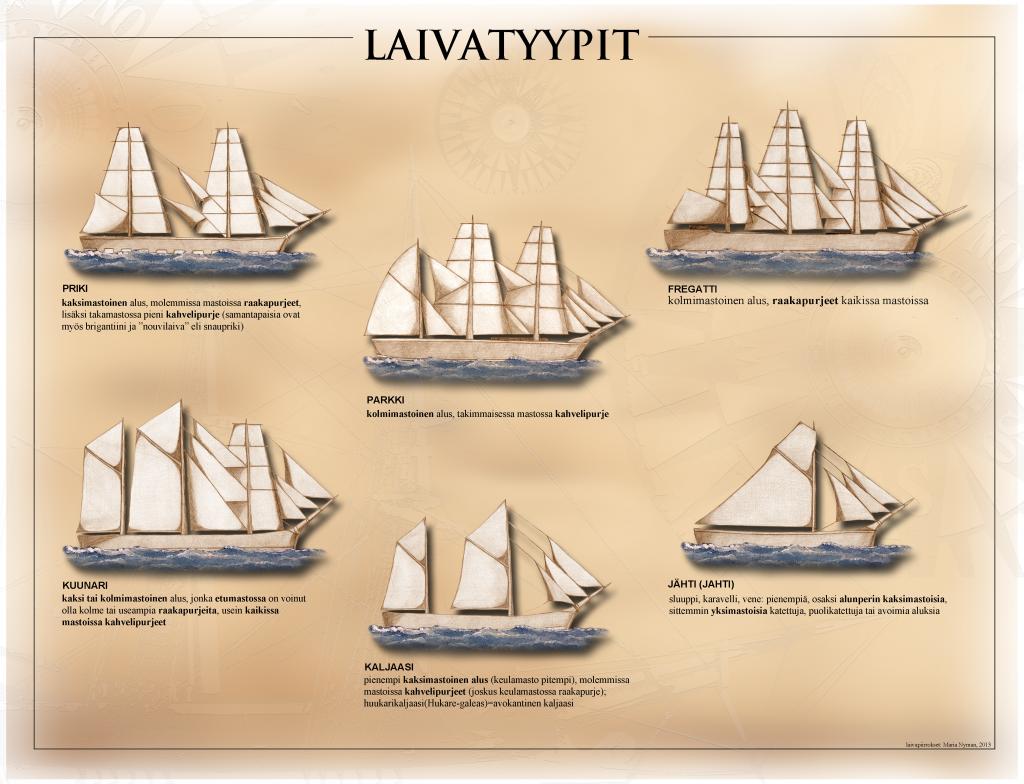 A coastal Raahe city was famous from its wooden ships.

Ship yards in Raahe produced more wooden sailships than any other city in Finland at late 1860s.
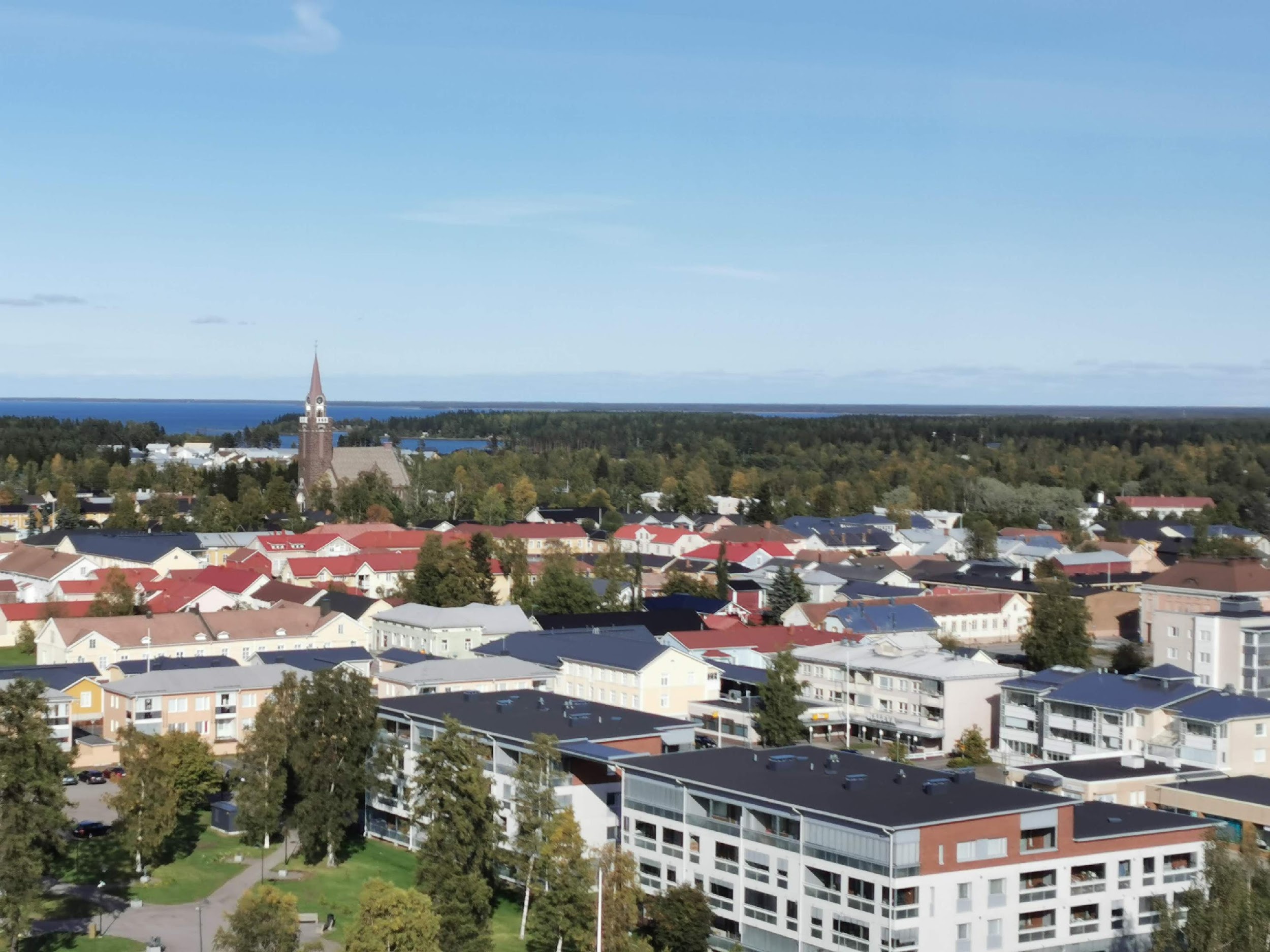 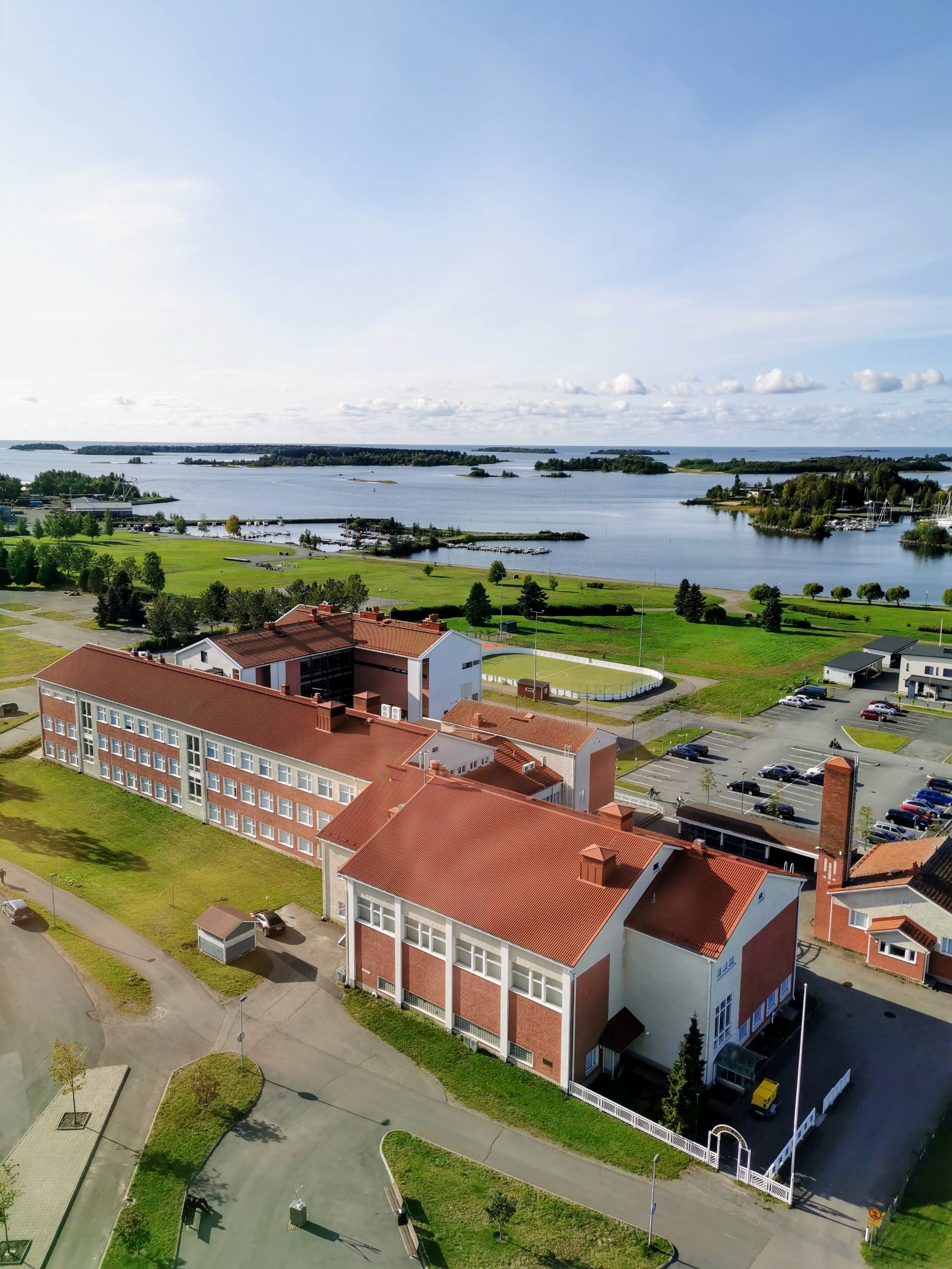 After industrializion production of wooden ships wasn´t profitable.

So now Raahe is small and peaceful coastal city.
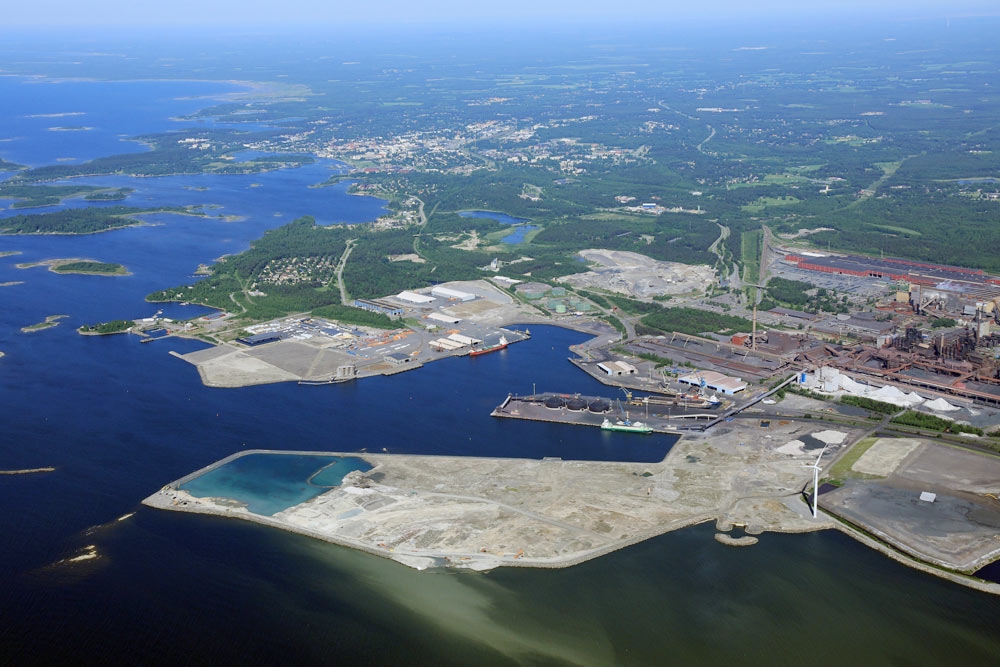 Now steel factory of SSAB and harbor area construct the industrial zone of Raahe.

They are source of livelihood for many people at nearby area.
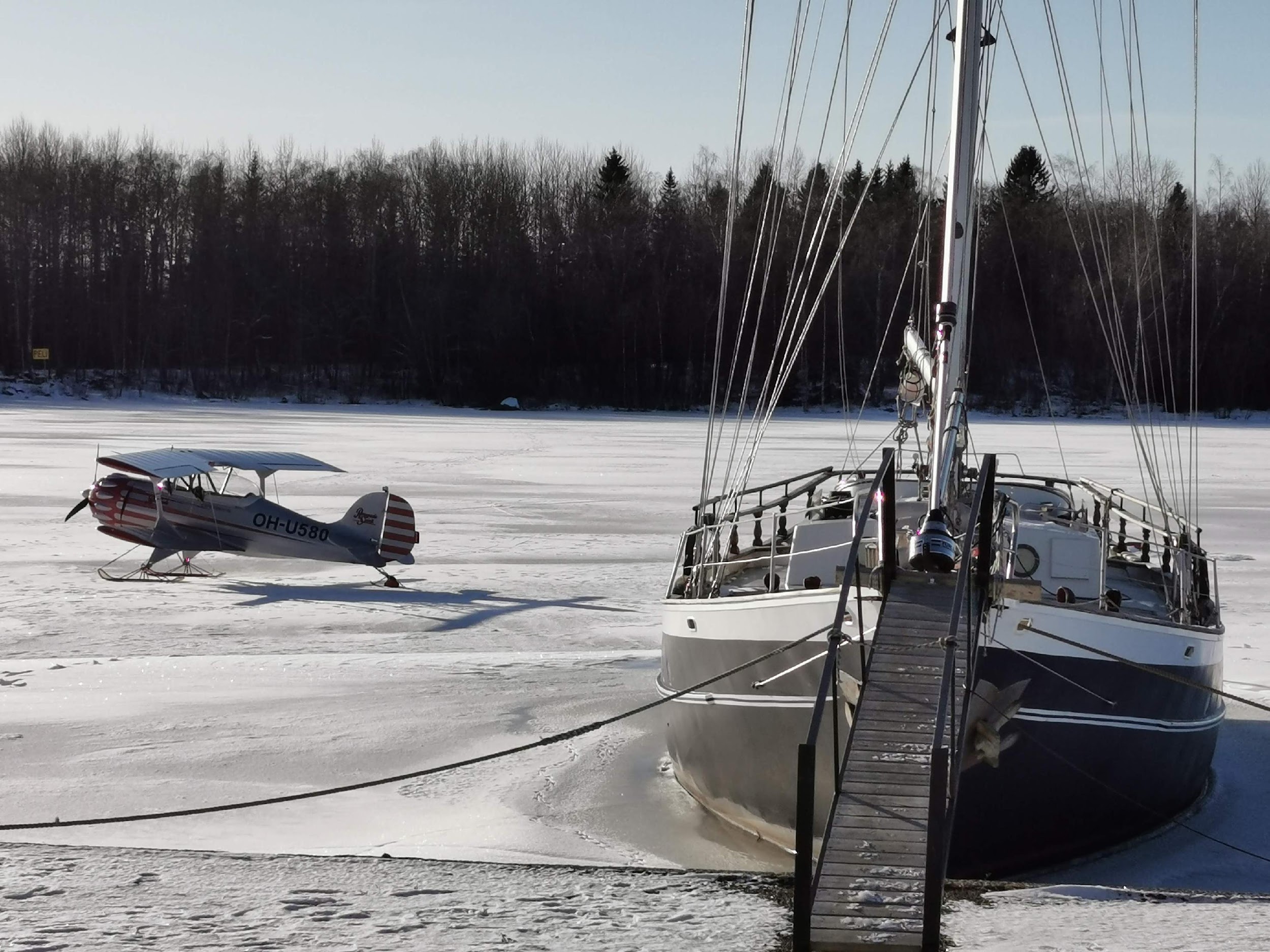 Sea freezes in December, sometimes even earlier.

It´s possible to use frozen sea and lakes for different kinds of activities…
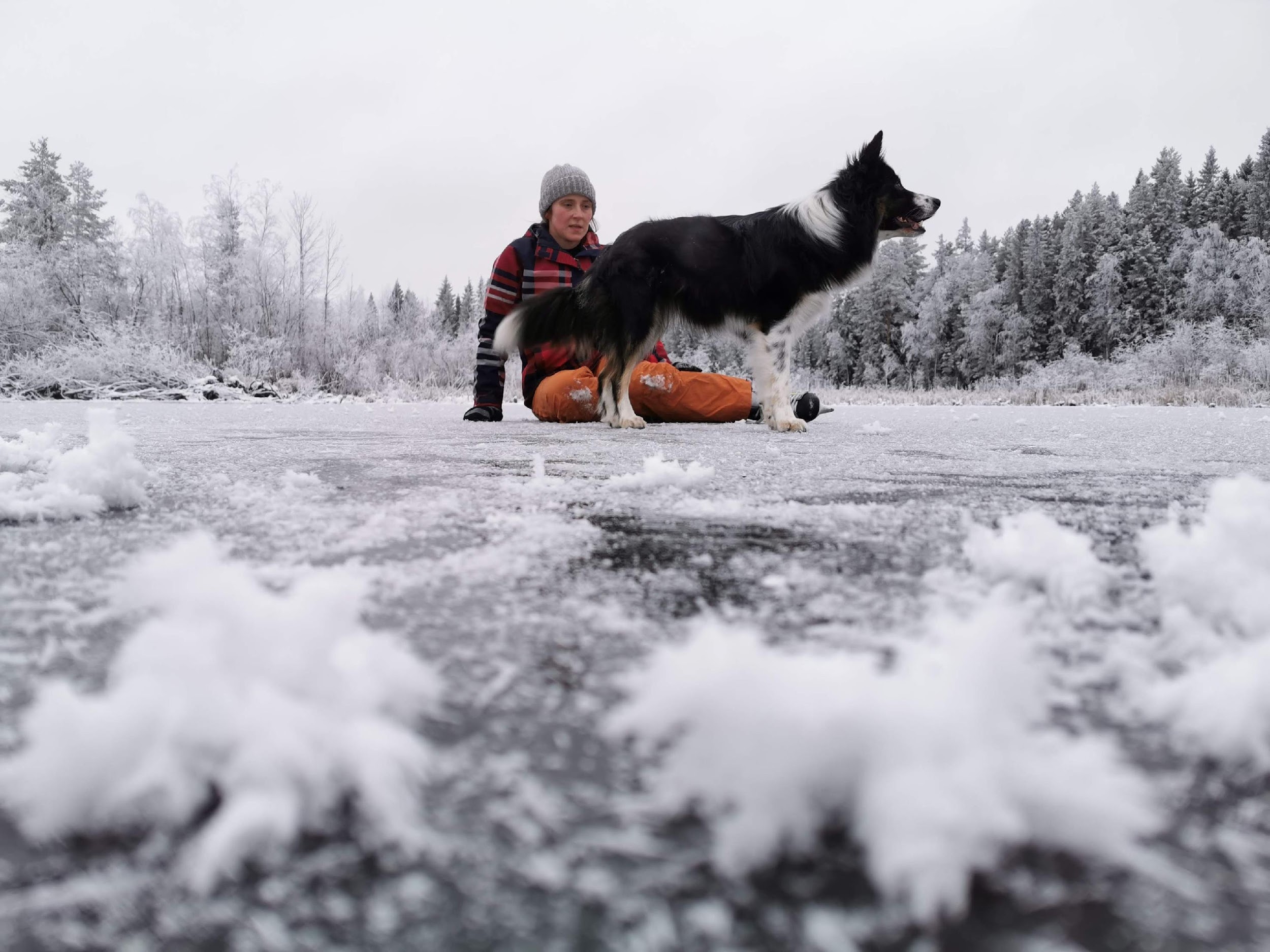 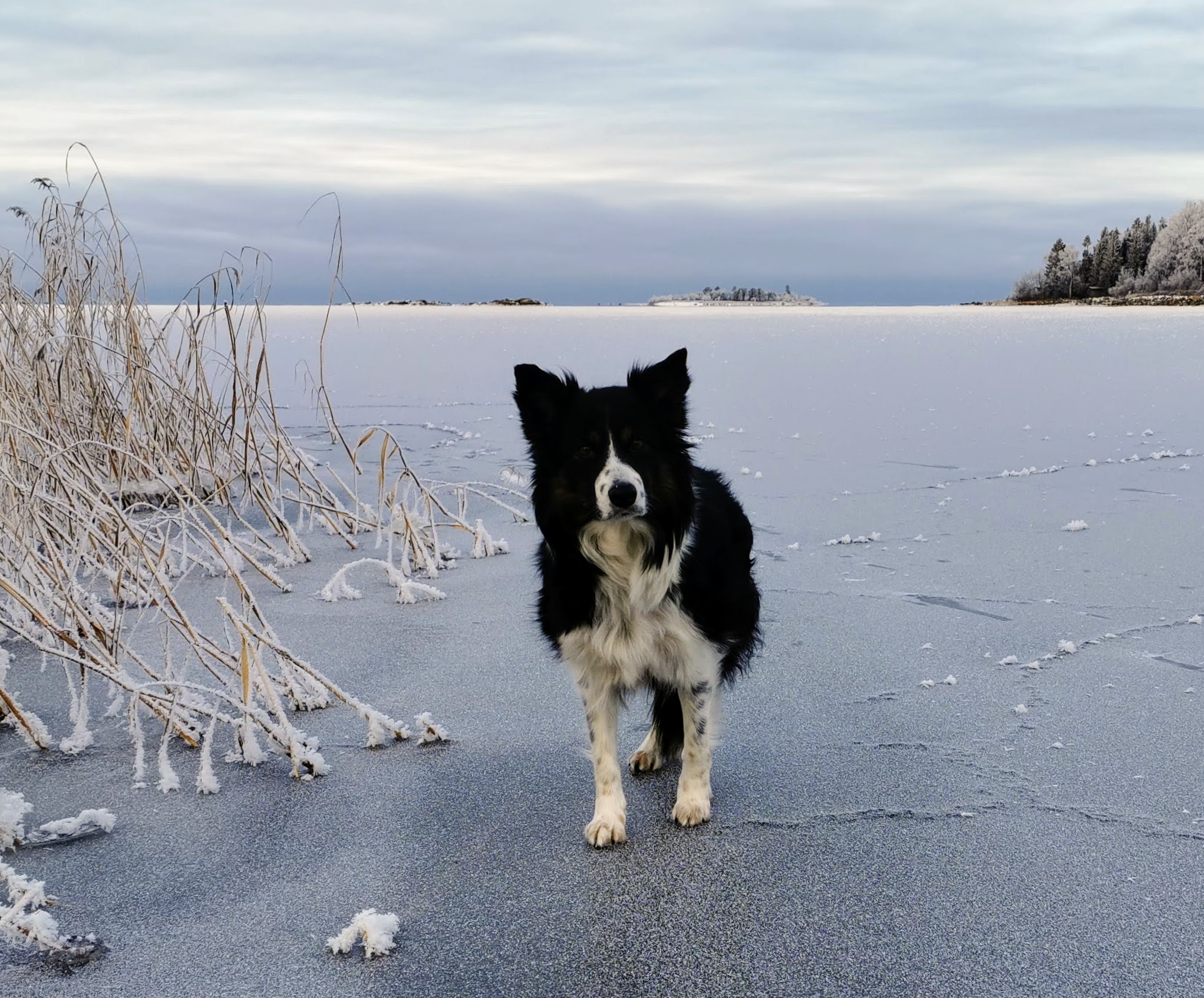 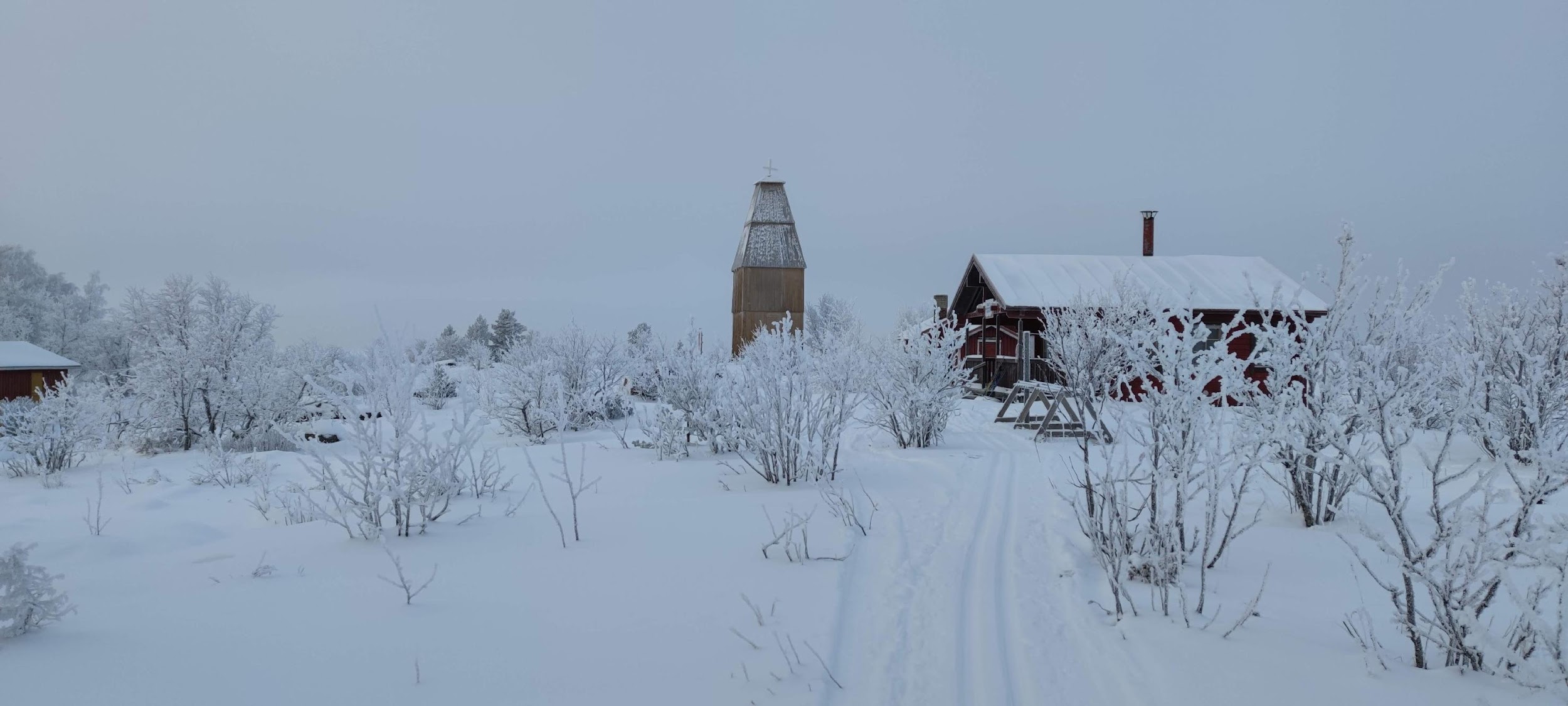 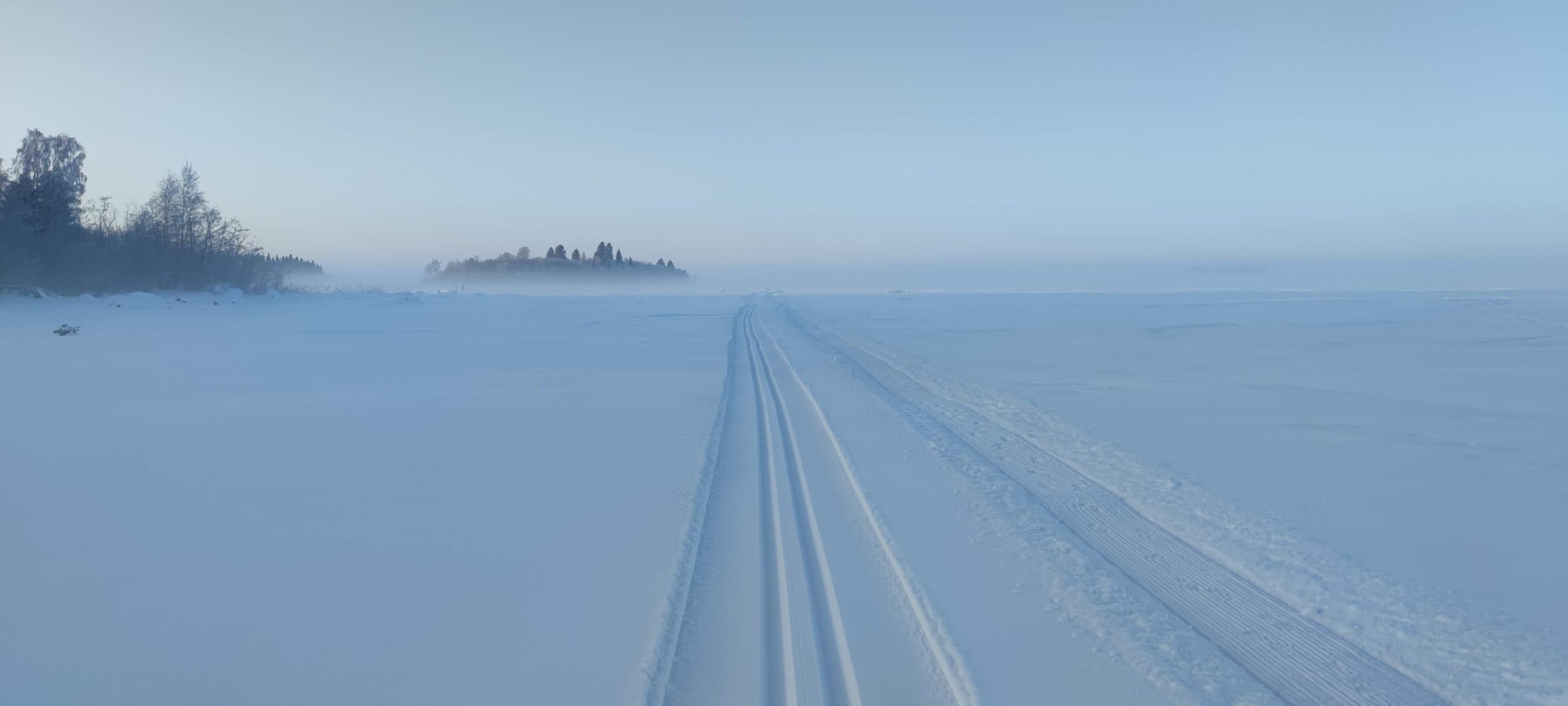 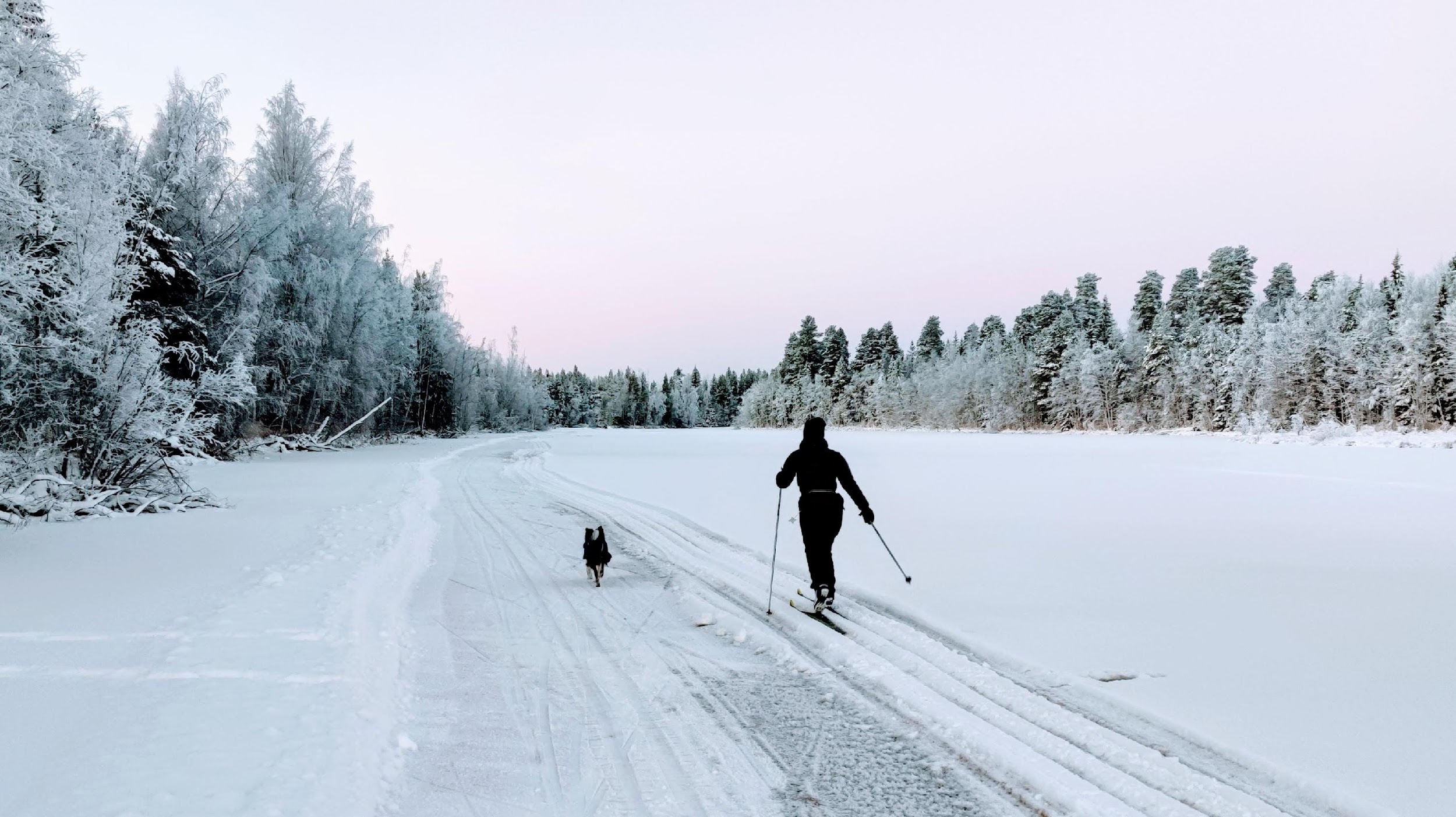 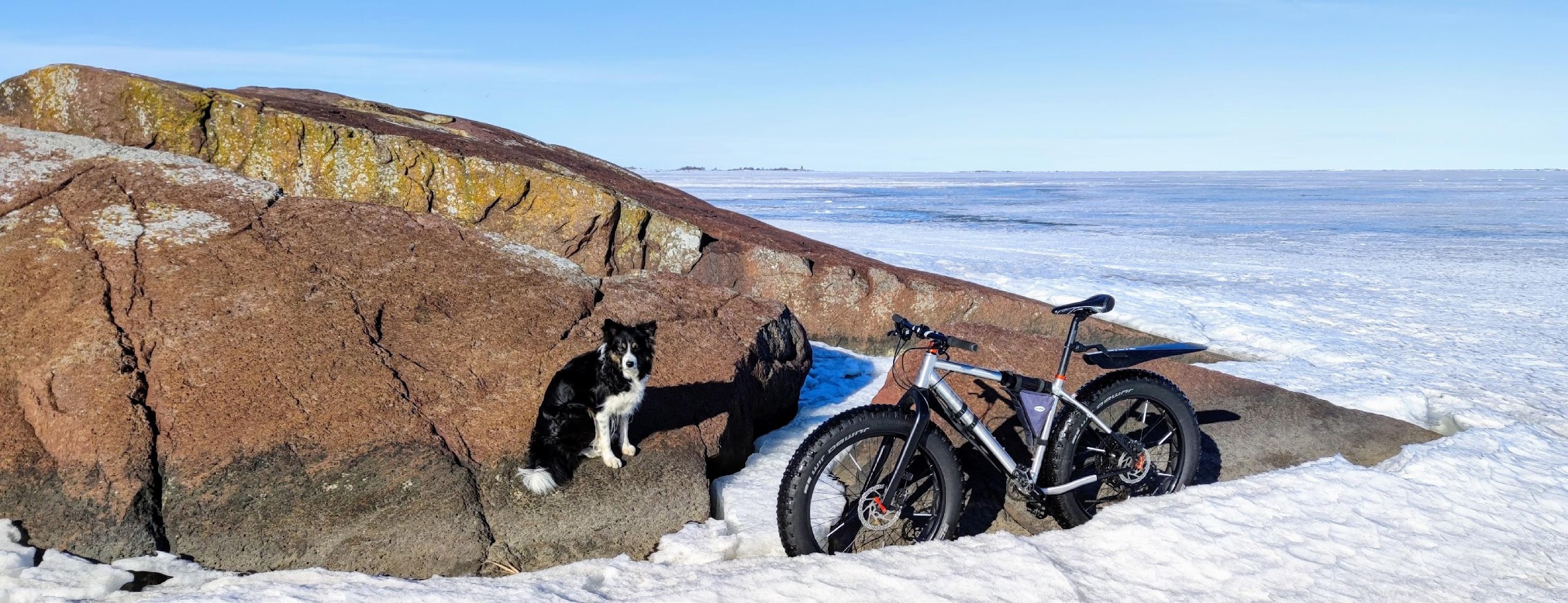 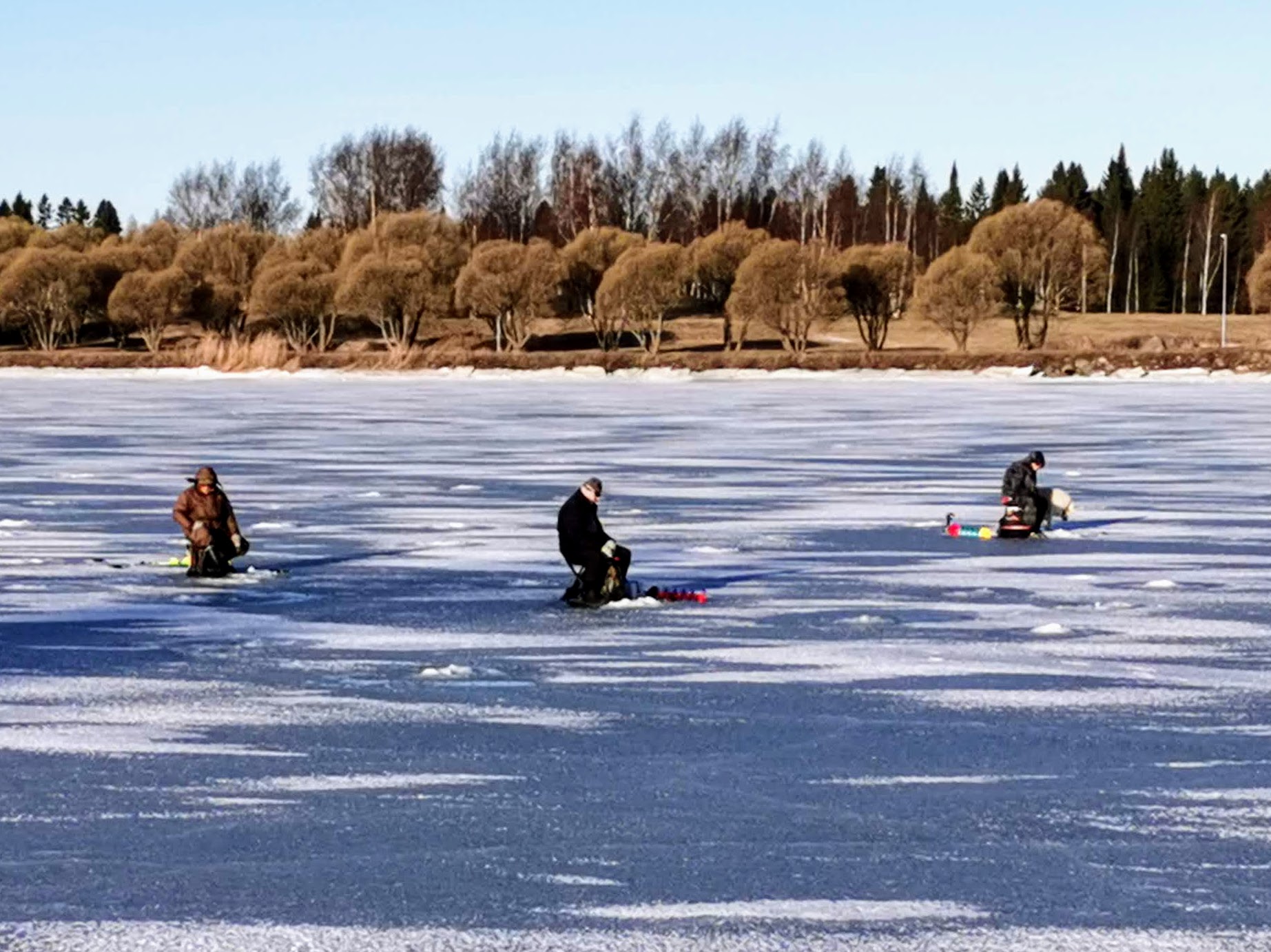 Active life style as part of everyday life in Finland
https://www.youtube.com/watch?v=s3Sx_OH_wok
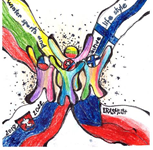 Retkiluistelu – Nordic skating – Tour skating
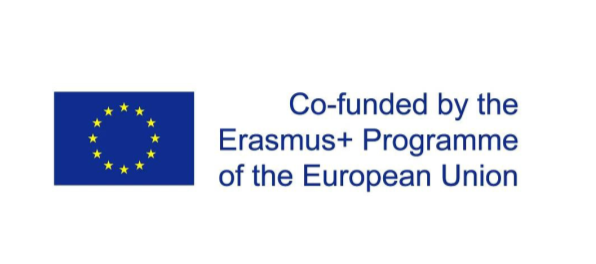 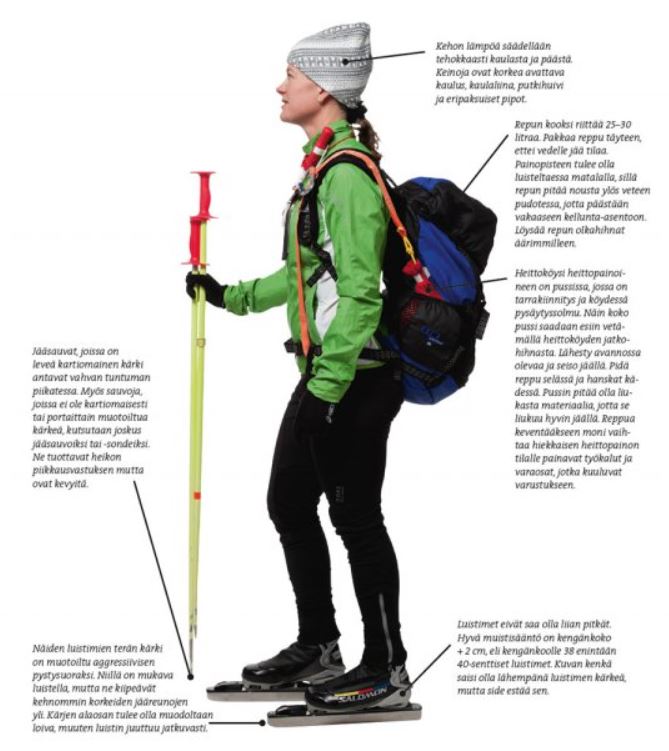 For who?

Nordic skating reminds of Nordic skiing: it can last hours and travel tens of kilometres

easy way to explore frozen environment and nature
Raahe area´s islands are excellent for skating

suits for every age group, but mostly skaters are bit older people
Where and when?

Originally Nordic skating is done on natural ice (lakes, canals, sea) but there is even frozen and maintained paths on dry land  

best times for skating are just when waters freezes at the beginning of the winter and just before ice melts at the end of winter

Some cities or communities maintain certain track for skaters through the winter time
Equipments

there is two kind of skates: Some skates are attached to Nordic skiing boots and others are suitable for any boots

skates have longer blade than in ”normal” ice hockey skates and it makes skating more stable
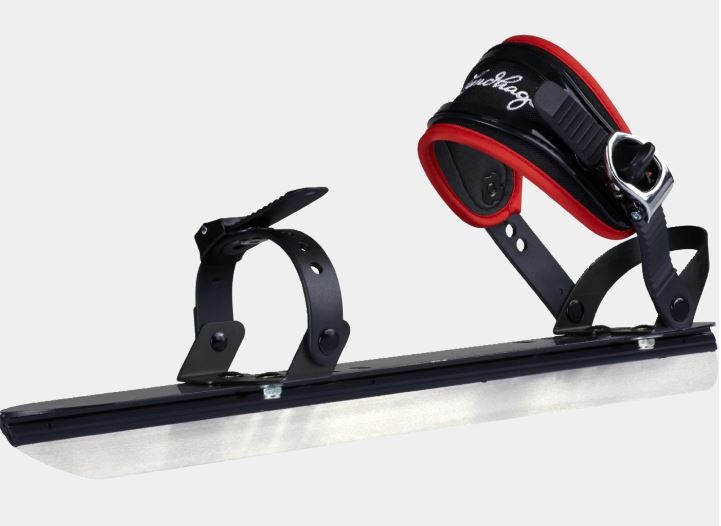 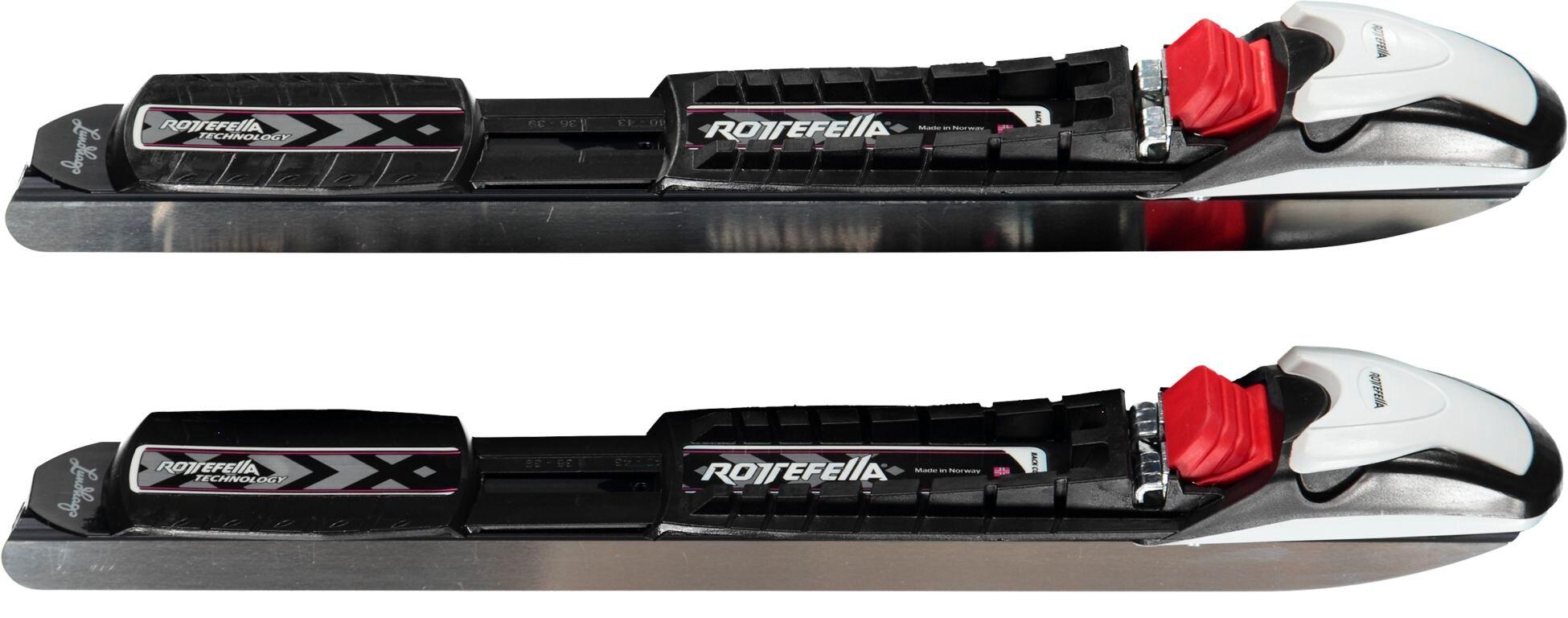 ski poles or such are useful to gain speed and to try that ice is thick enough

sharp, needle like knife ”naskalit” and rope are safety equipment (in case one drops through the ice)

it's recommended to have dry clothes in pack back and pack back should help floating

most valuable safety factor is to have friend skating with you
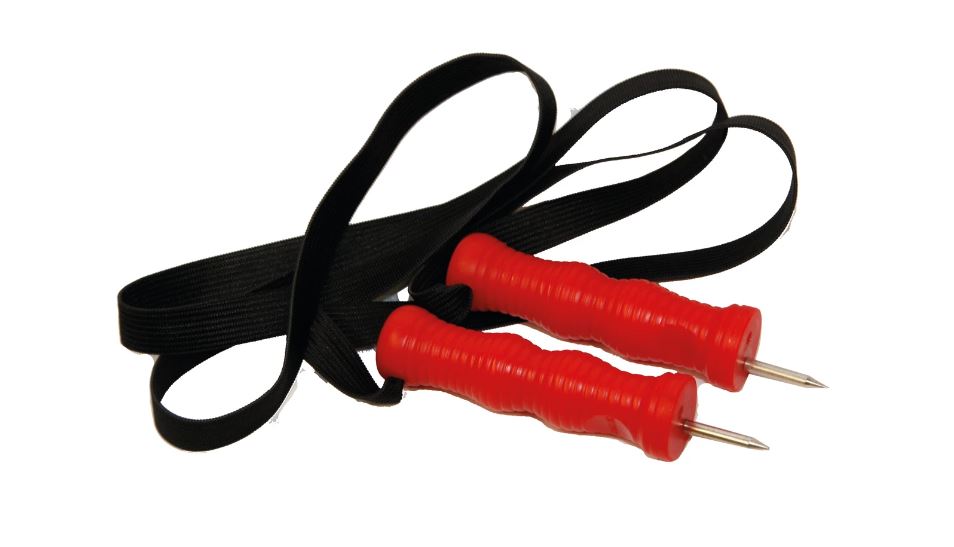 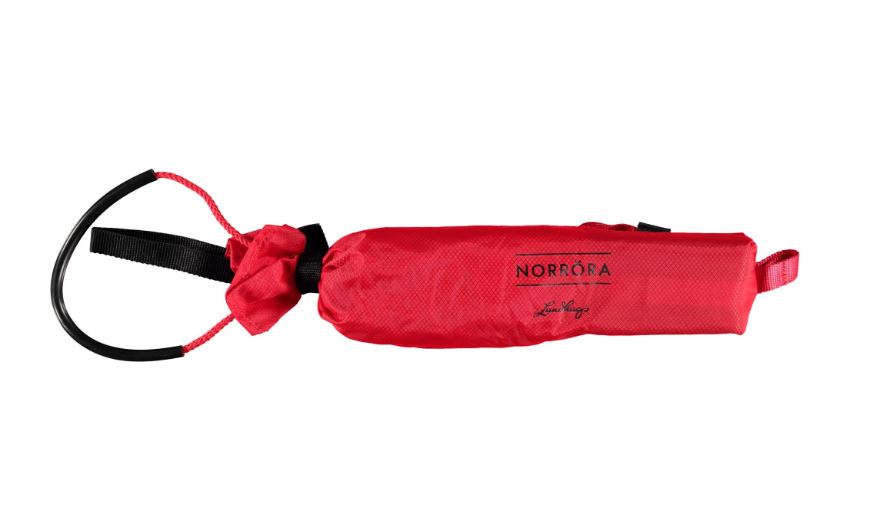 Retkiluistelun perusteet suomeksi: https://www.youtube.com/watch?v=WcQ44PxE6q4

Retkiluistelua merellä: https://www.youtube.com/watch?v=9ZGxN5nXyww


Retkiluistelua järvellä: https://www.youtube.com/watch?v=N0lG3uZX_p4
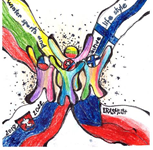 Potkukelkkailu – Kicksled
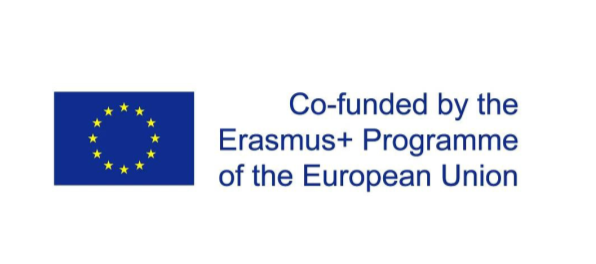 Origin

Kicksleds were originally a practical mean of transportation
during wintertime roads were slippery and chair-like sled was cheap and safe way to move around
recent decades roads have have been maintained with gravel in order to avoid slippery, so kicksleds are not every day transportation anymore
some people still use kicksleds moving on ice (fisherman and old people mostly)
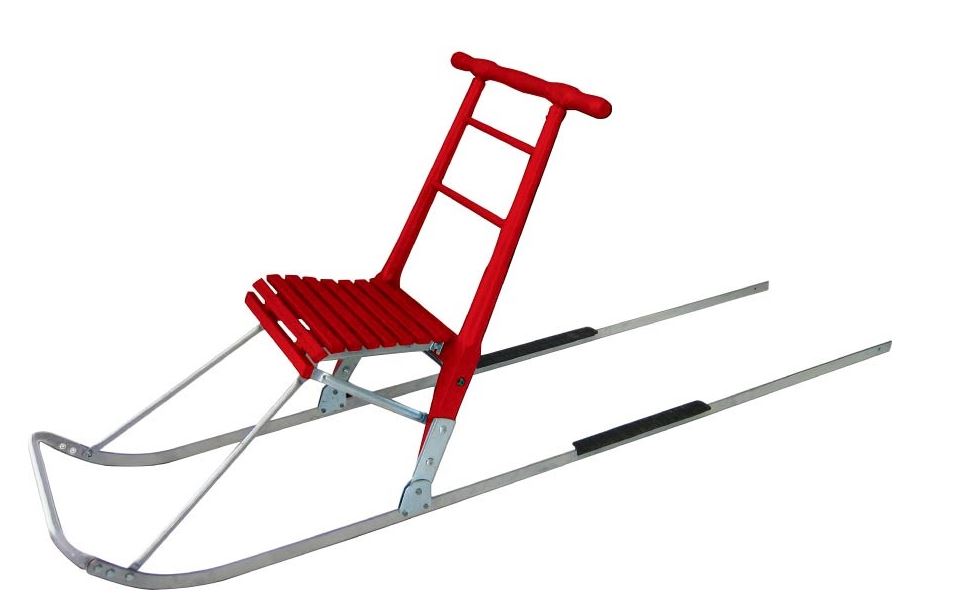 Equipment

traditional kicksled works also as a chair
modern kicksleds are for fun and sport and have more high tech appearance than the original ones
no longer chair-like shape
the edge of the sled can be iron edge or plastic ski
handlebar is adjustable for different high
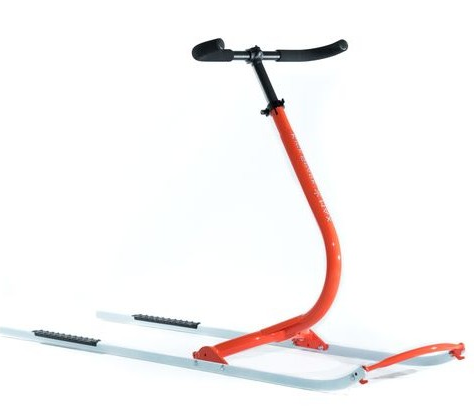 kicksledding is a marginal sport

there barely is suitable track just for kicksleds and mostly kicksledding on skiing tracks is forbidden

some cities or communities maintain certain track for skaters through the winter and also kicksleds can be used there
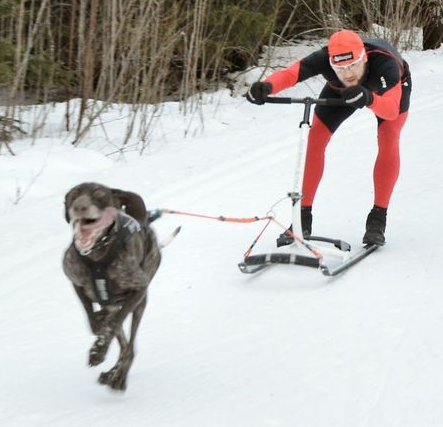 Peruspotkukelkka: https://www.youtube.com/watch?v=c3L4EnRtWQA

Kehittyneemmät mallit: https://www.kainpo.com/potkukelkat/esla-adventure/esla-adventure

Peruspotkukelkkailua: https://www.youtube.com/watch?v=i6cY1xGQ5Xc

Potkukelkkailua Tšekeissä: https://www.youtube.com/watch?v=YA7d0DEDgaA

Maailmanmestari Kai Immonen: https://www.youtube.com/watch?v=1MFbpSh6Xn8
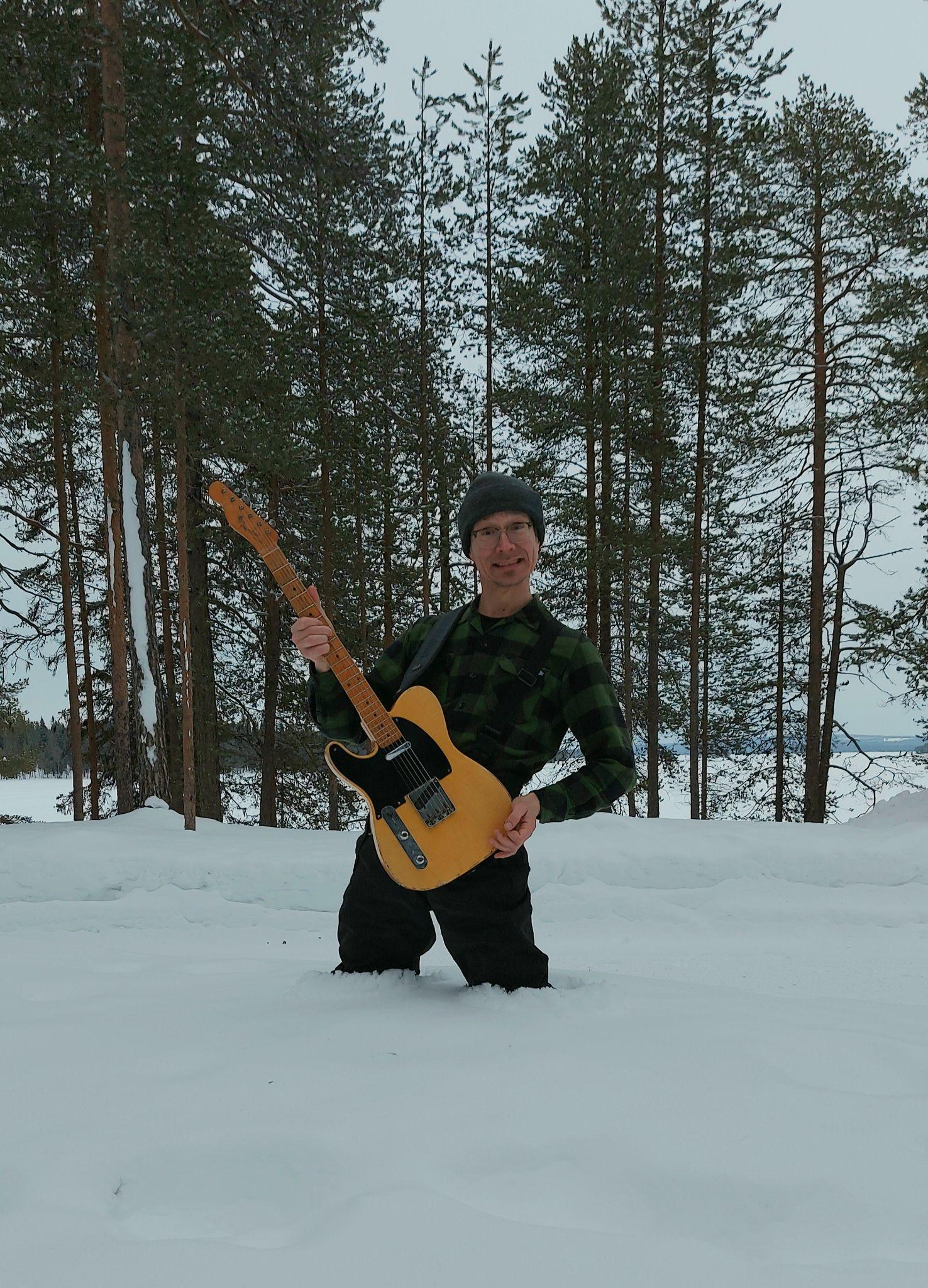 Recovery & relaxation
after winter sports
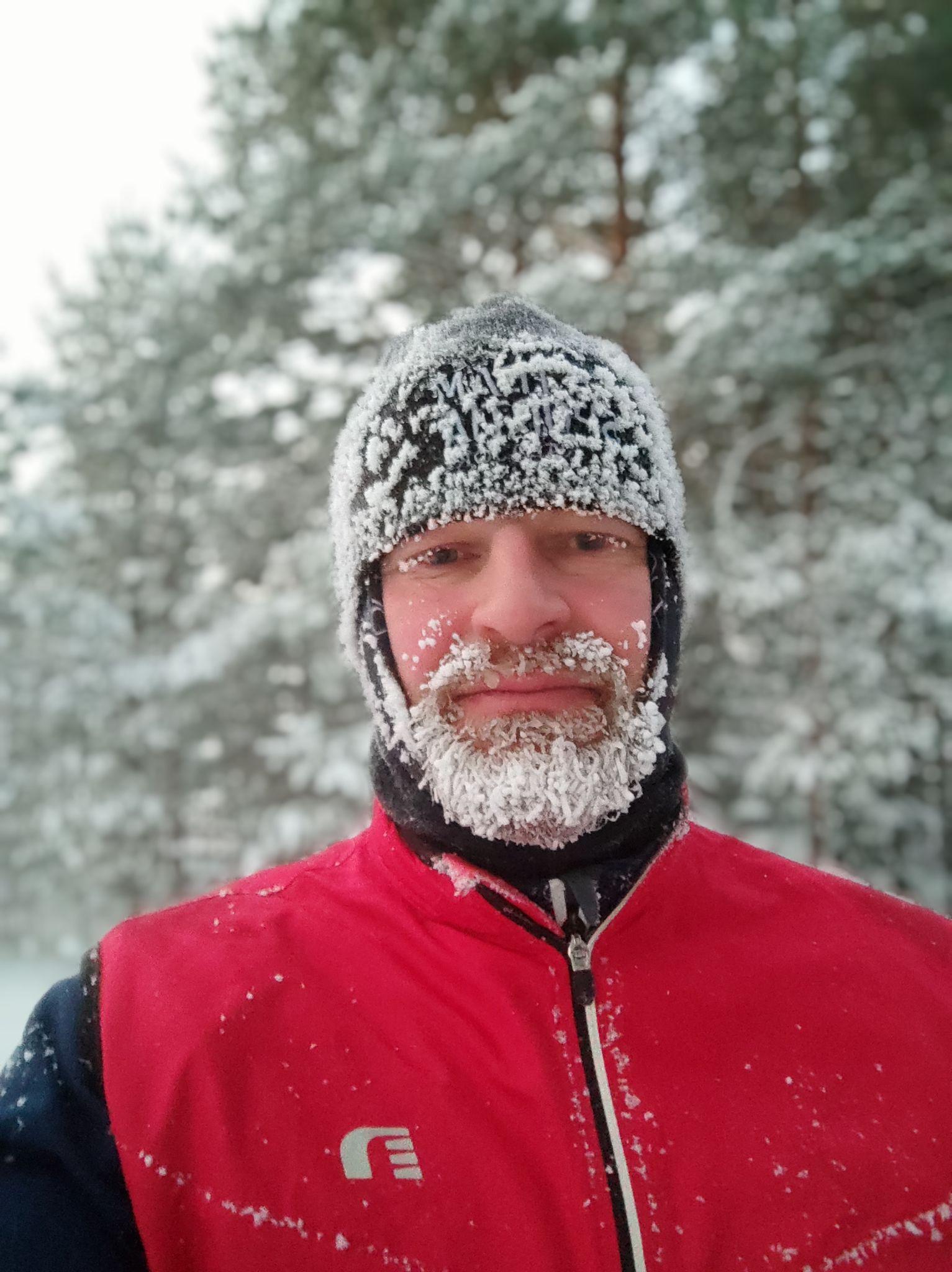 In winter it is all about staying warm
1. Change dry warm clothes
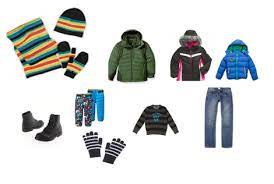 2. Stretch
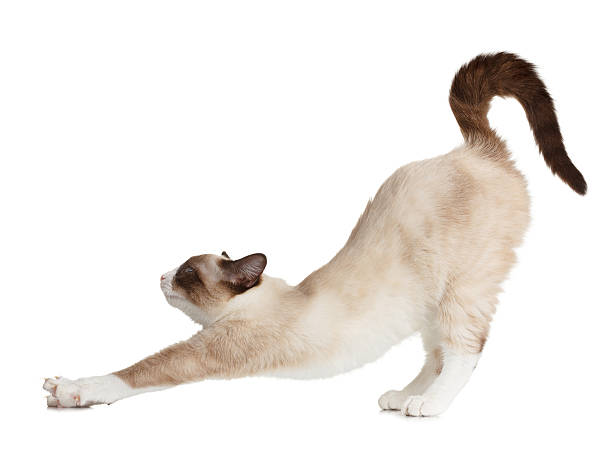 3. Get some energy
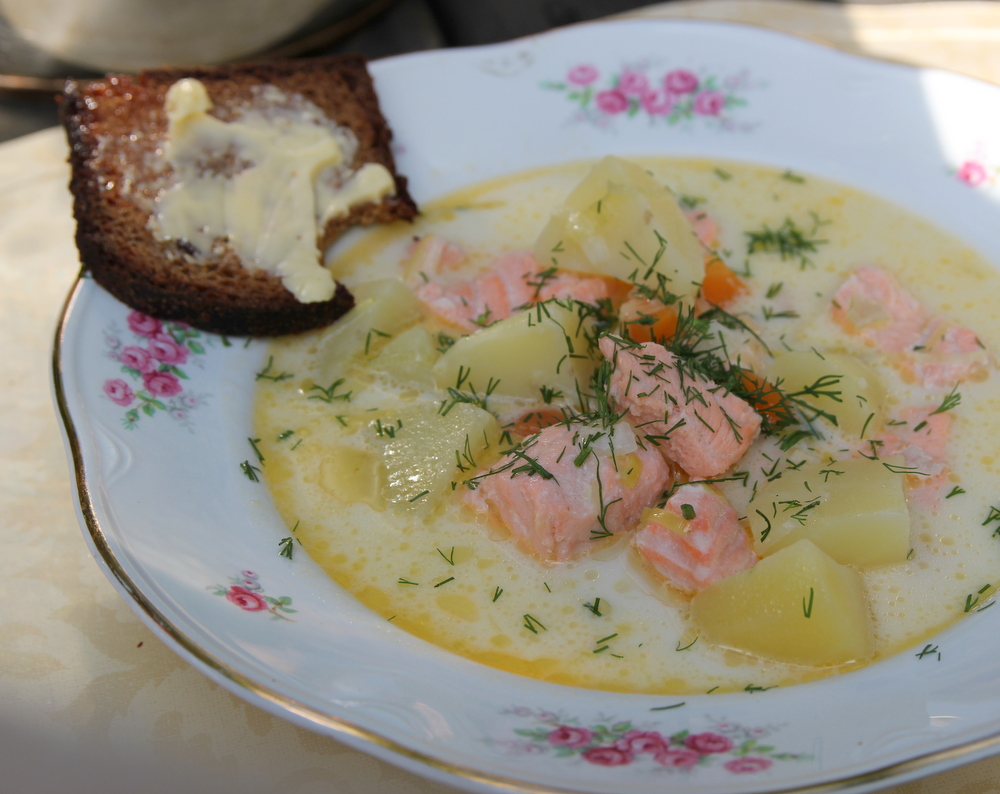 Eat something within 30 minutes of exercise!
This will help you to keep warm and recover faster
4. Get your body & mind rest
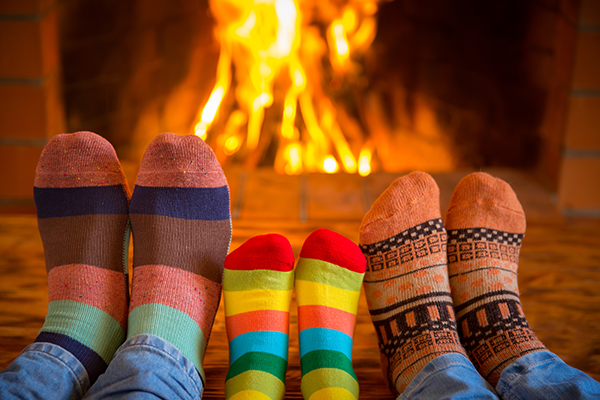 WAYS TO RELAX

cozy clothes

warm drink

nice music

good company

fireplace

and above all…
FINNISH SAUNA
(UNESCO Intangible Cultural Heritage List 2020)
important part of Finnish culture
essential part in Midsummer and Christmas celebrations

ancient tradition: oldest saunas known are from the stone age

3 million saunas within 5,5 million Finns!
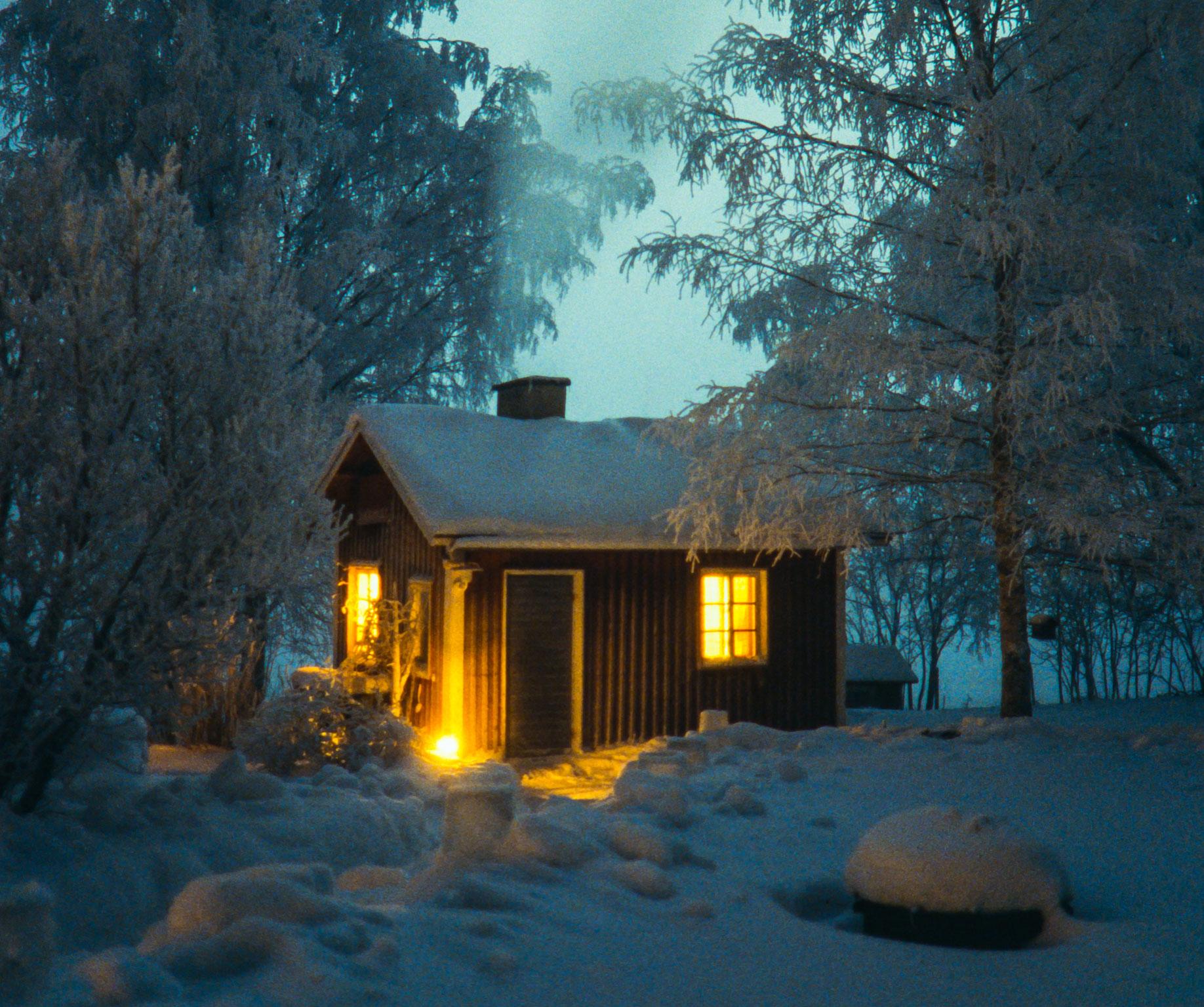 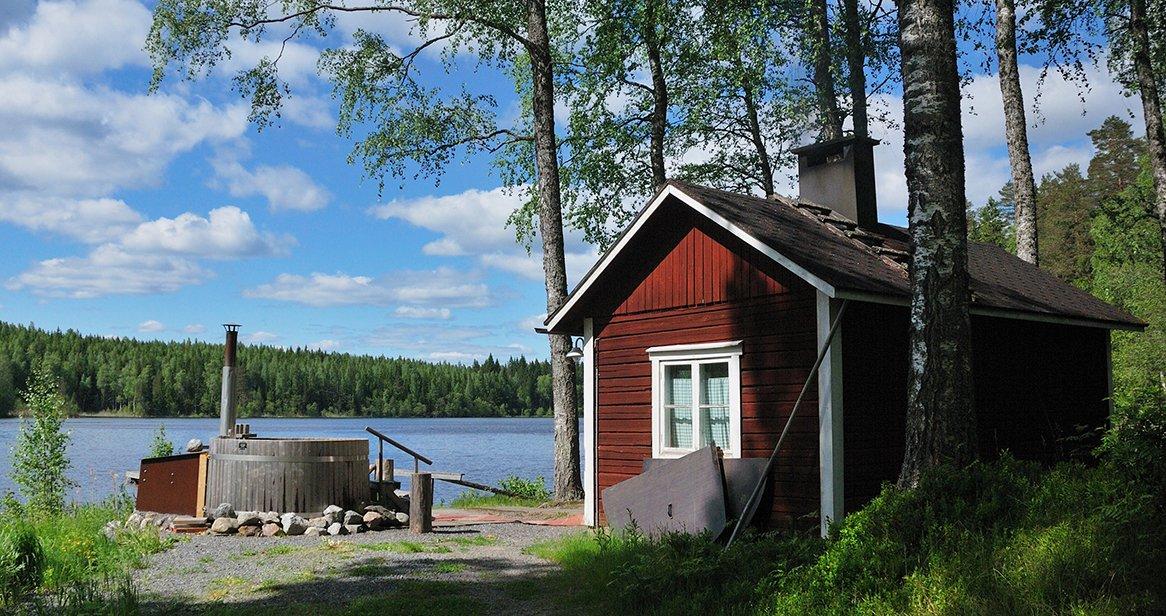 TYPES OF SAUNA
SMOKE SAUNA
WOOD STOVE SAUNA
ELECTRIC SAUNA
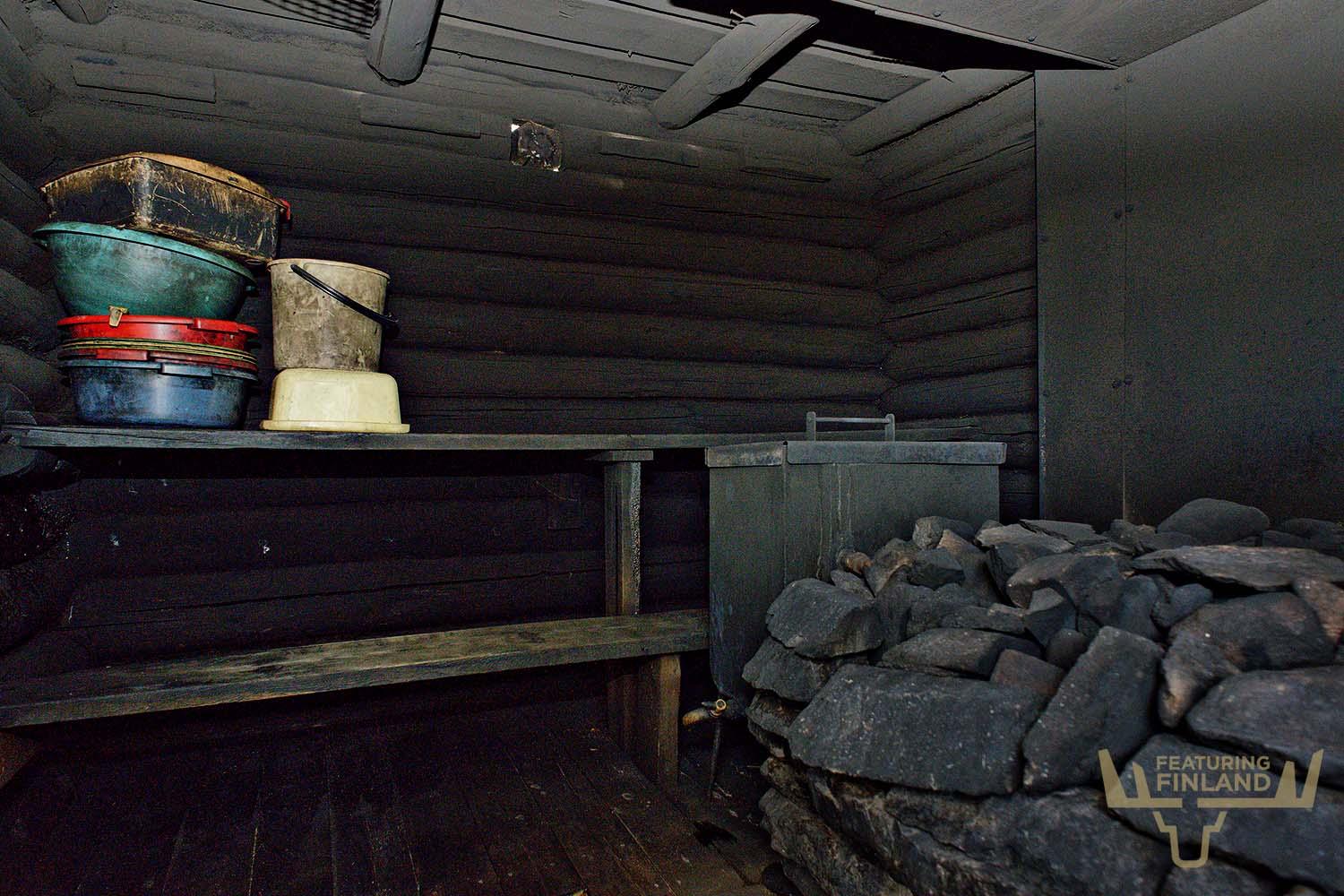 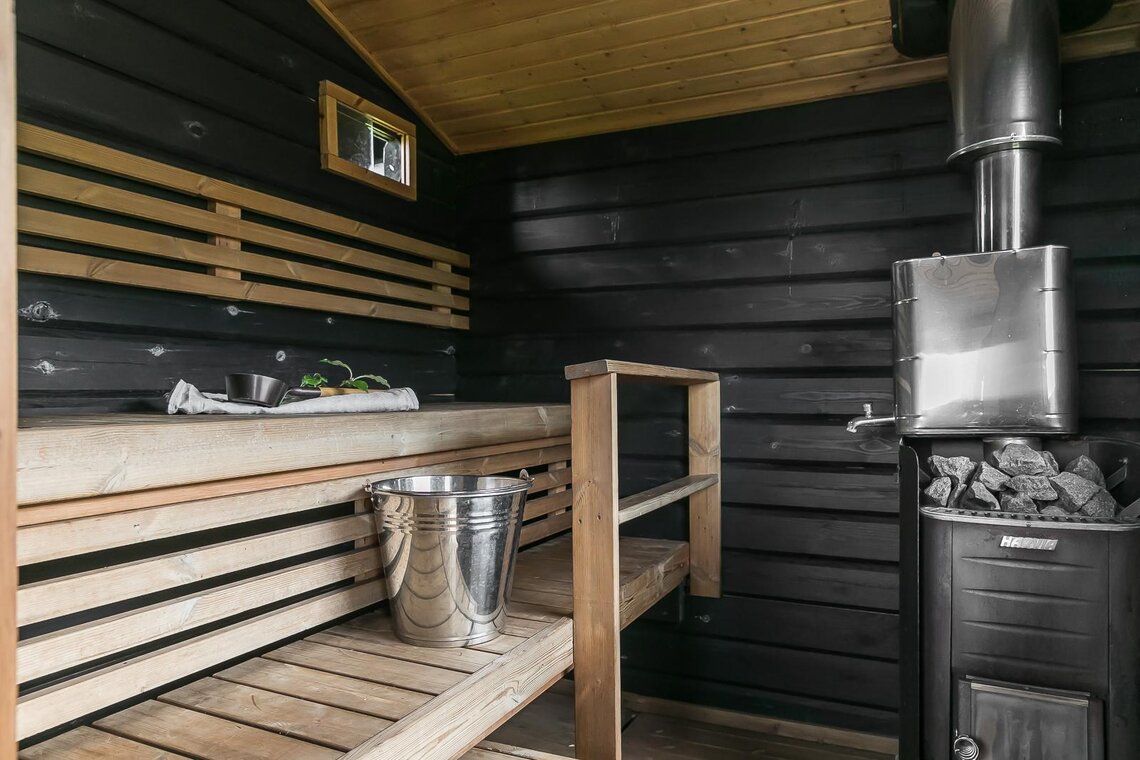 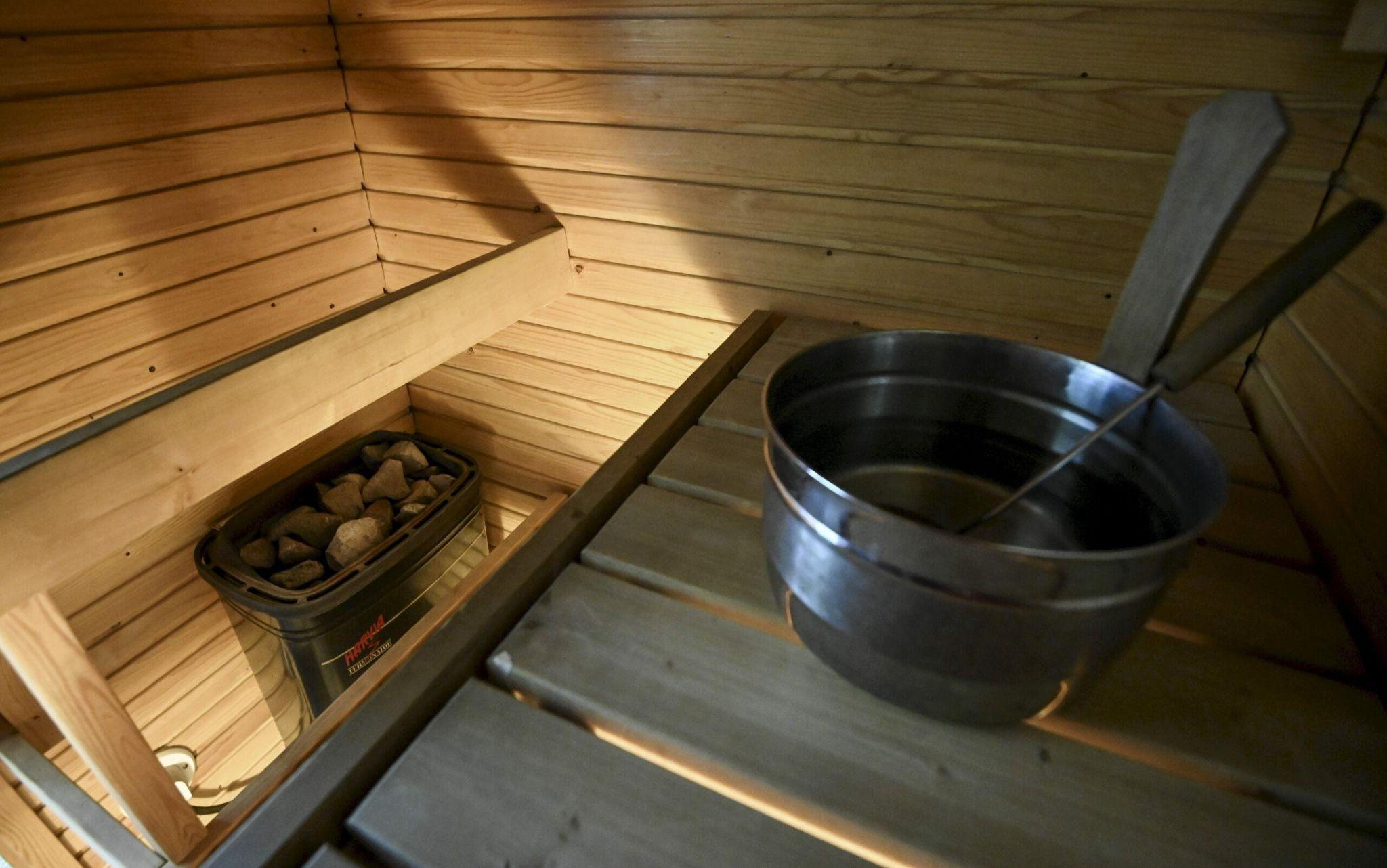 traditional type
no chimney
heating takes 4 to 10 hours
wood heated oven
common outside cities
in city apartments
SAUNA CUSTOMS
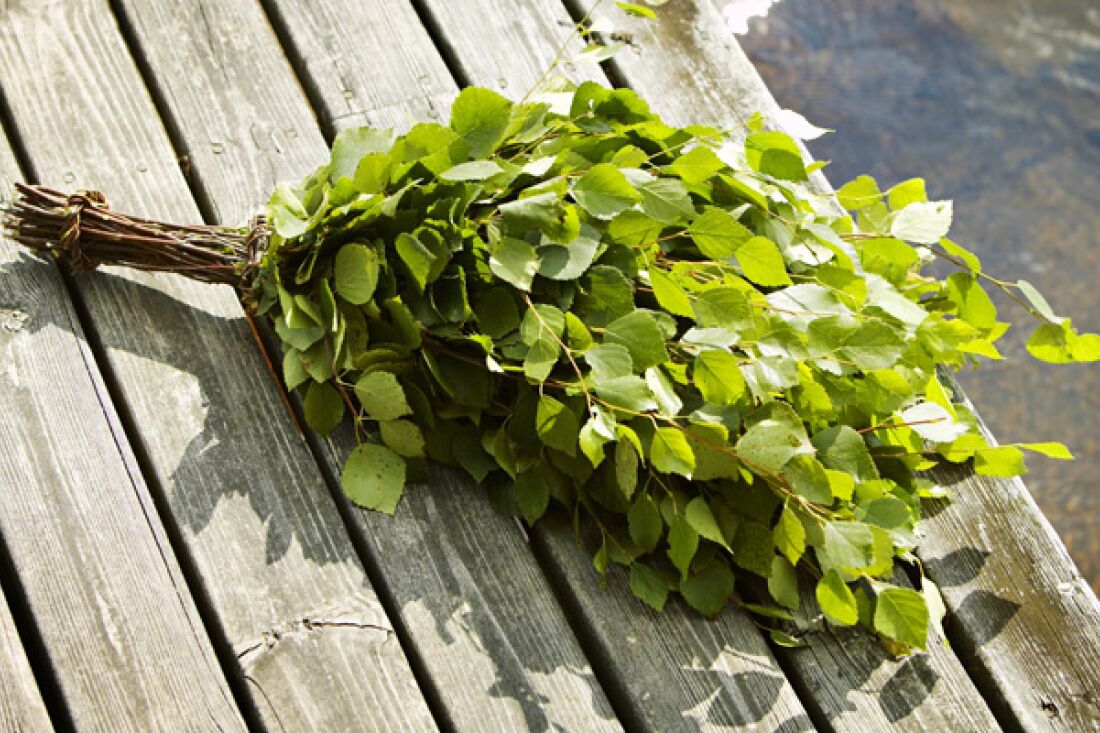 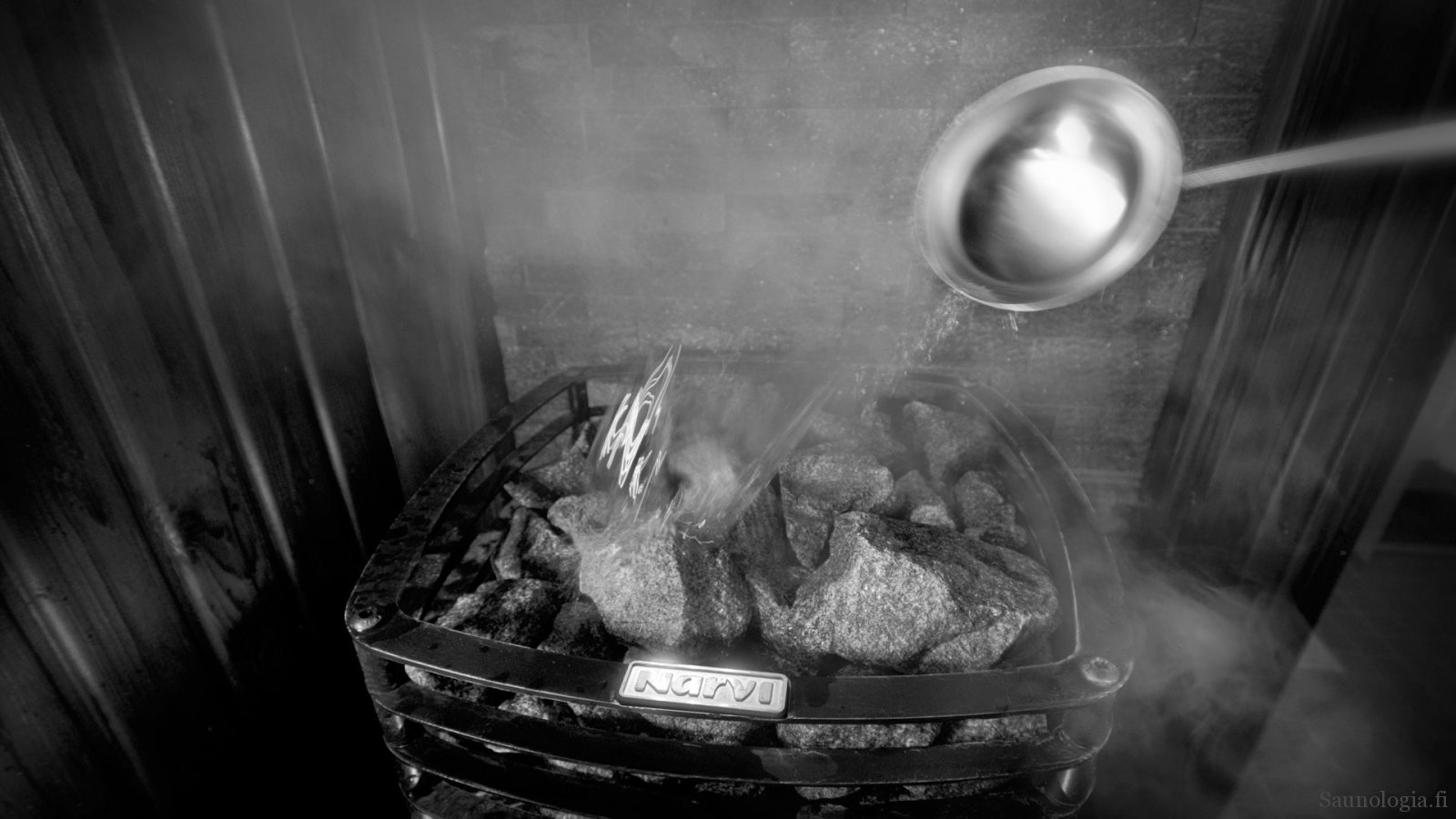 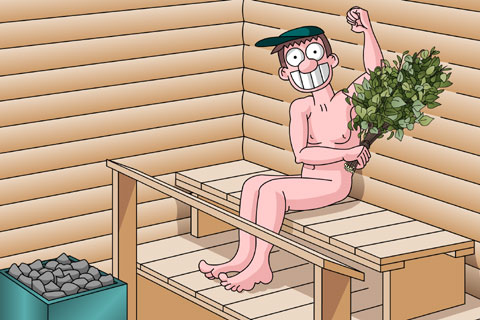 “VIHTA” (VASTA in Eastern Finland)

= bunch of leafy birch
- you gently beat yourself
- relaxes muscles
- helps if you have mosquito bites
“LÖYLY”

= steam created in sauna when you throw water to the hot stones
THINGS TO DO WHILE HAVING A SAUNA IN WINTER
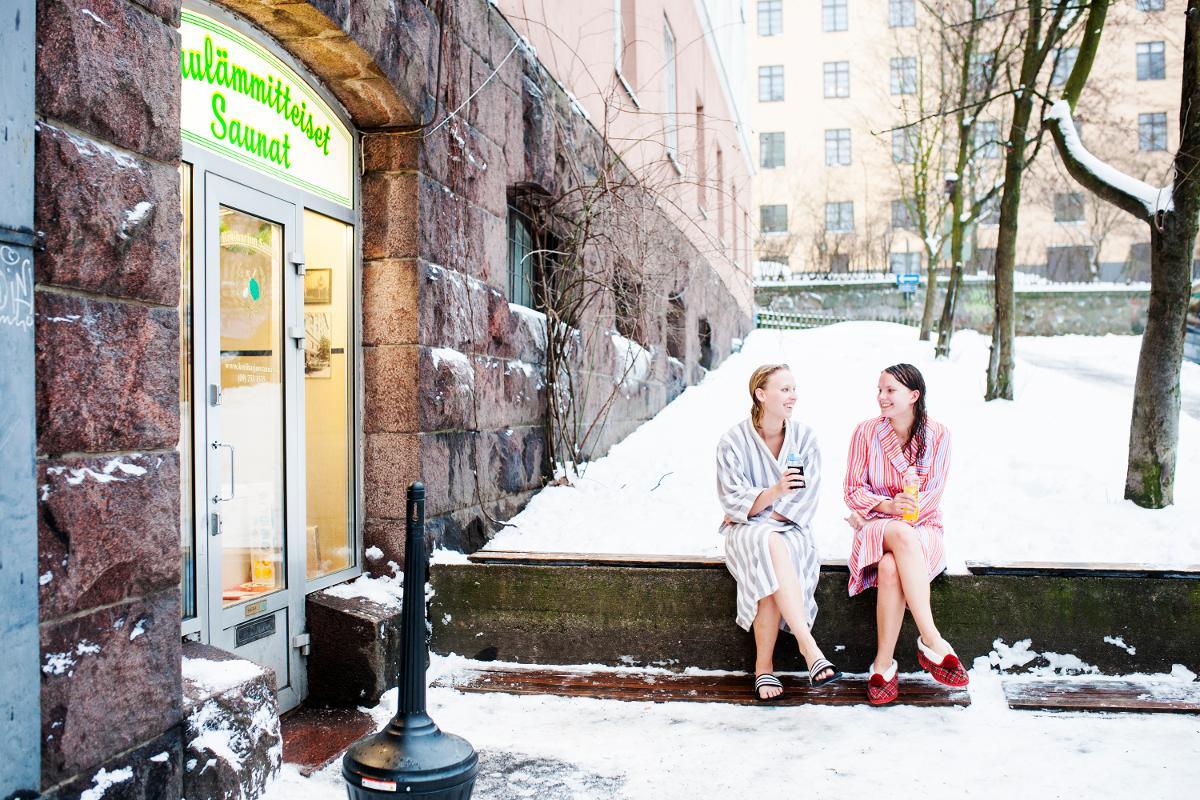 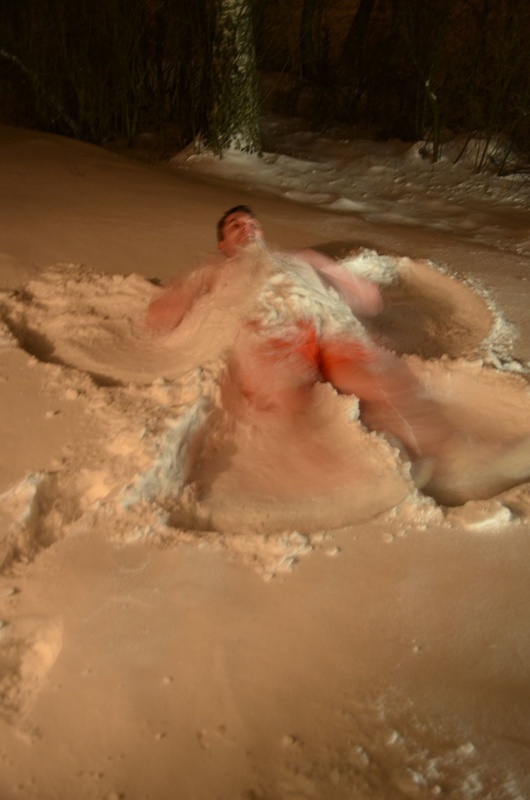 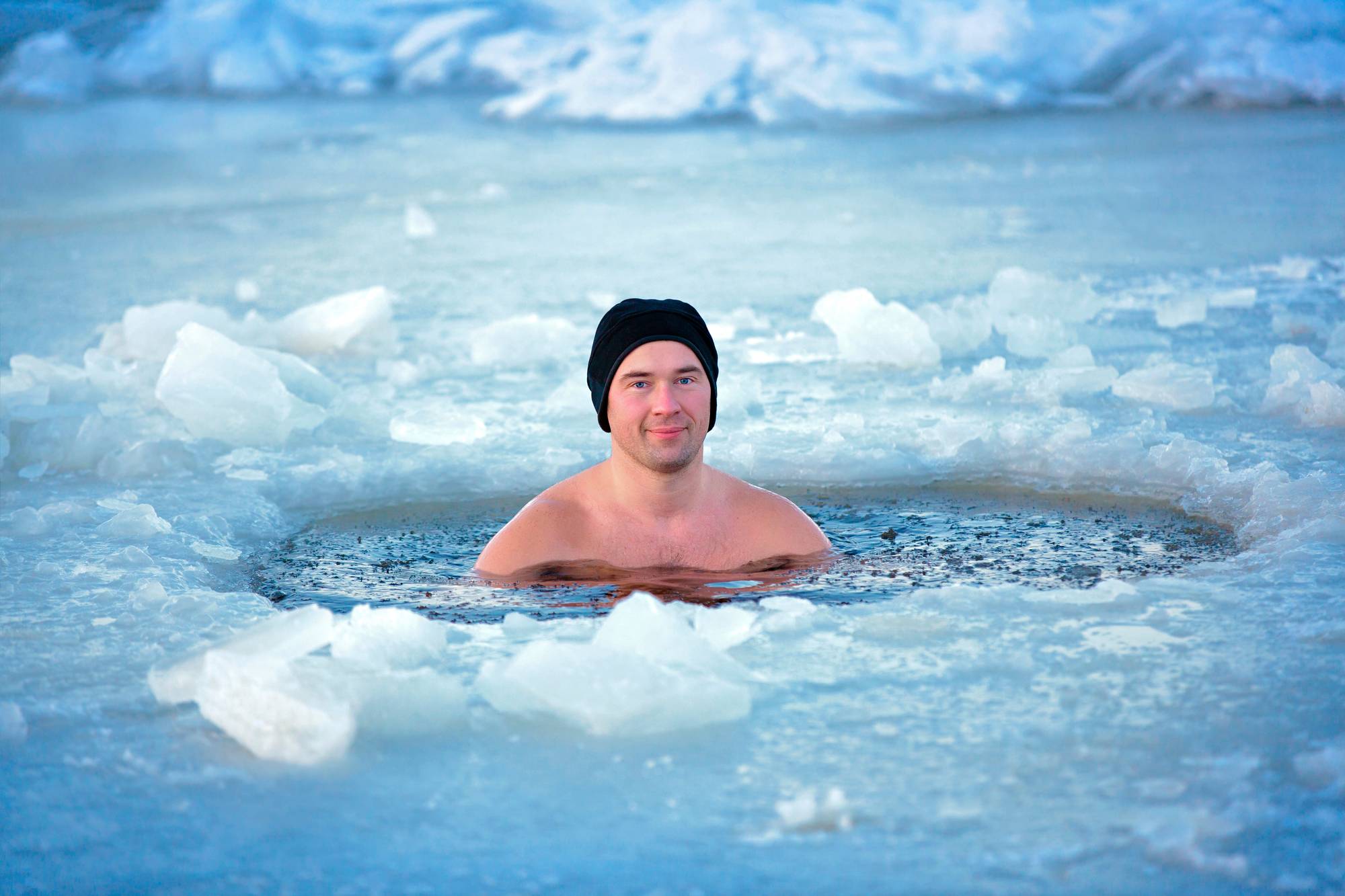 cooling off outside
ice swimming
rolling in snow